«Найдём колобка выполняя задания!»
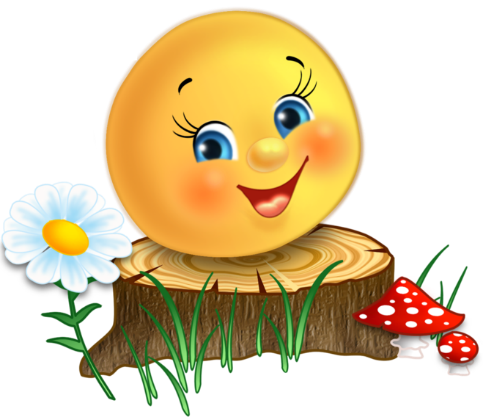 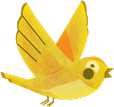 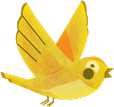 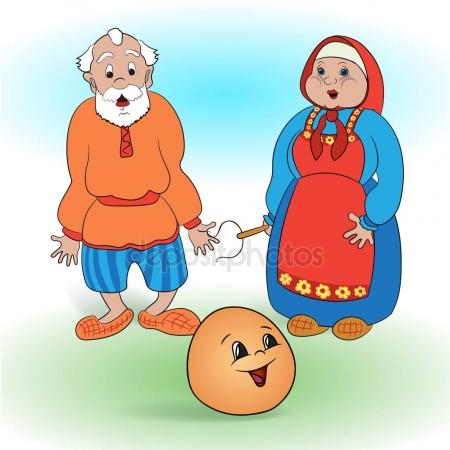 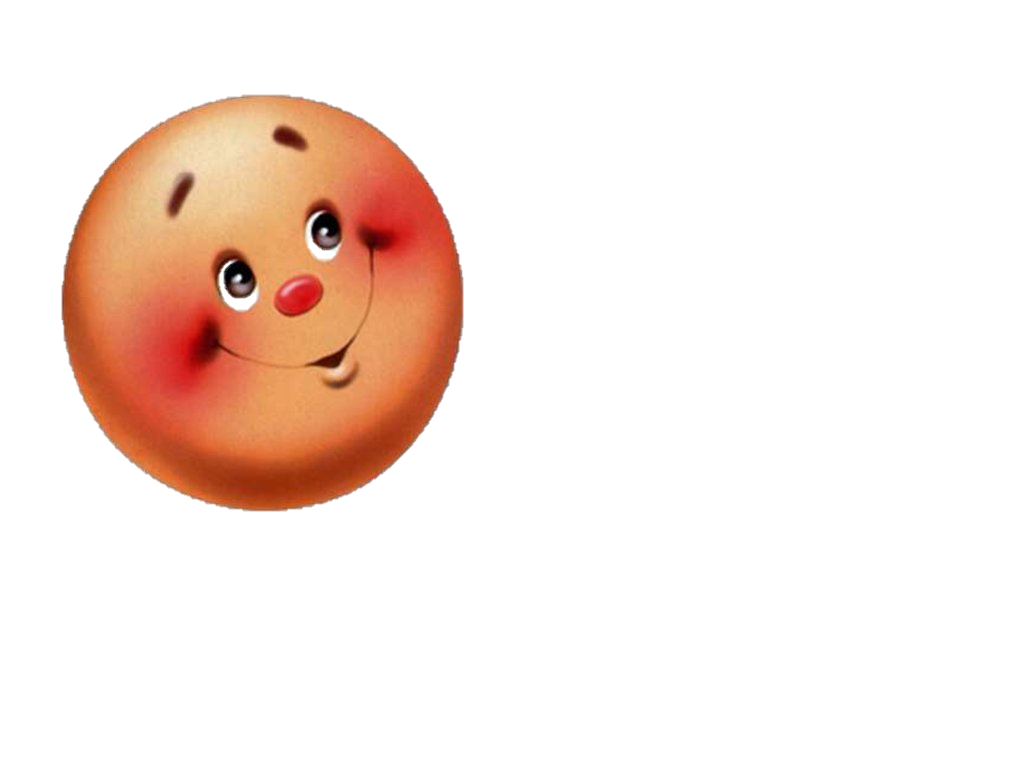 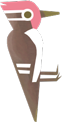 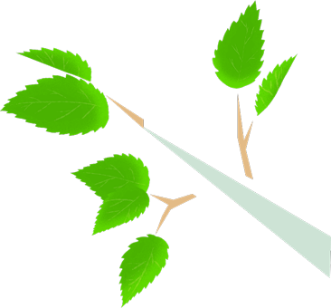 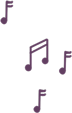 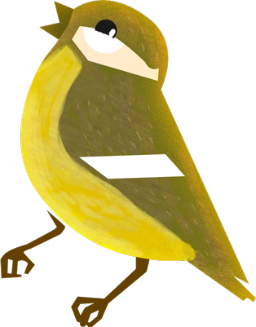 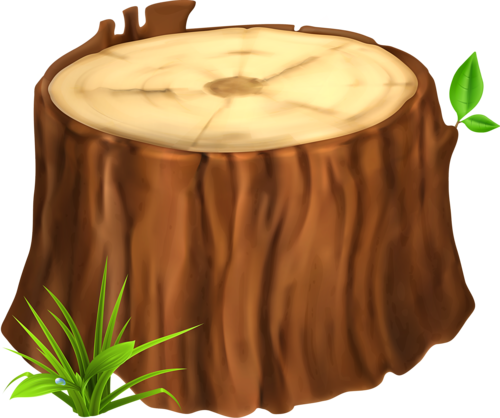 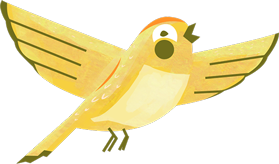 Куда же мог пойти Колобок?
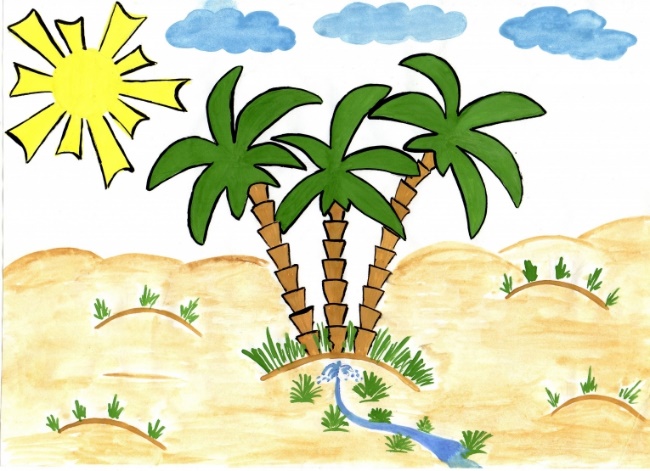 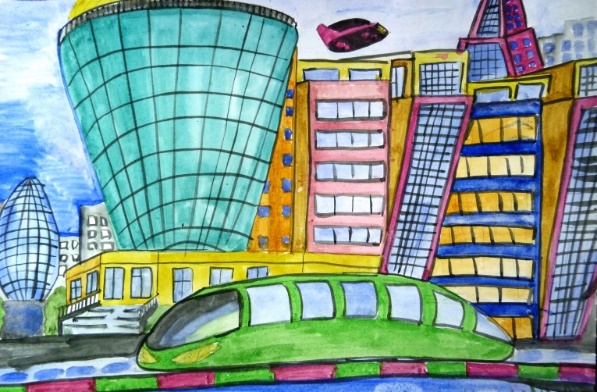 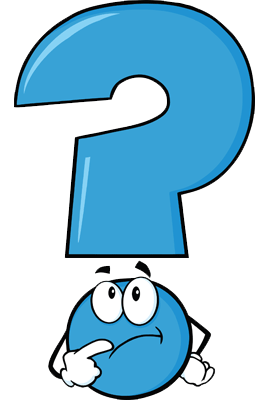 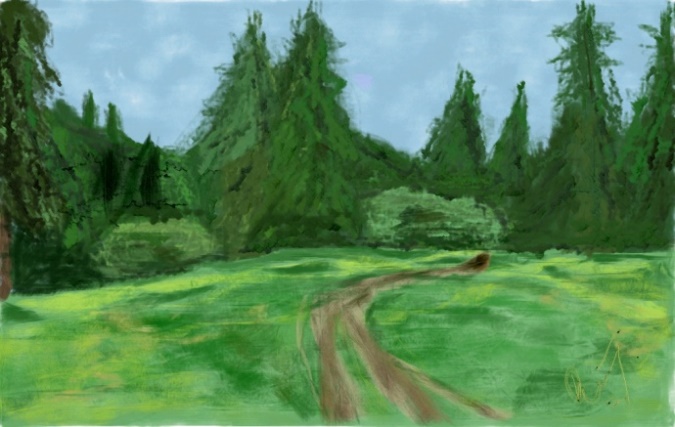 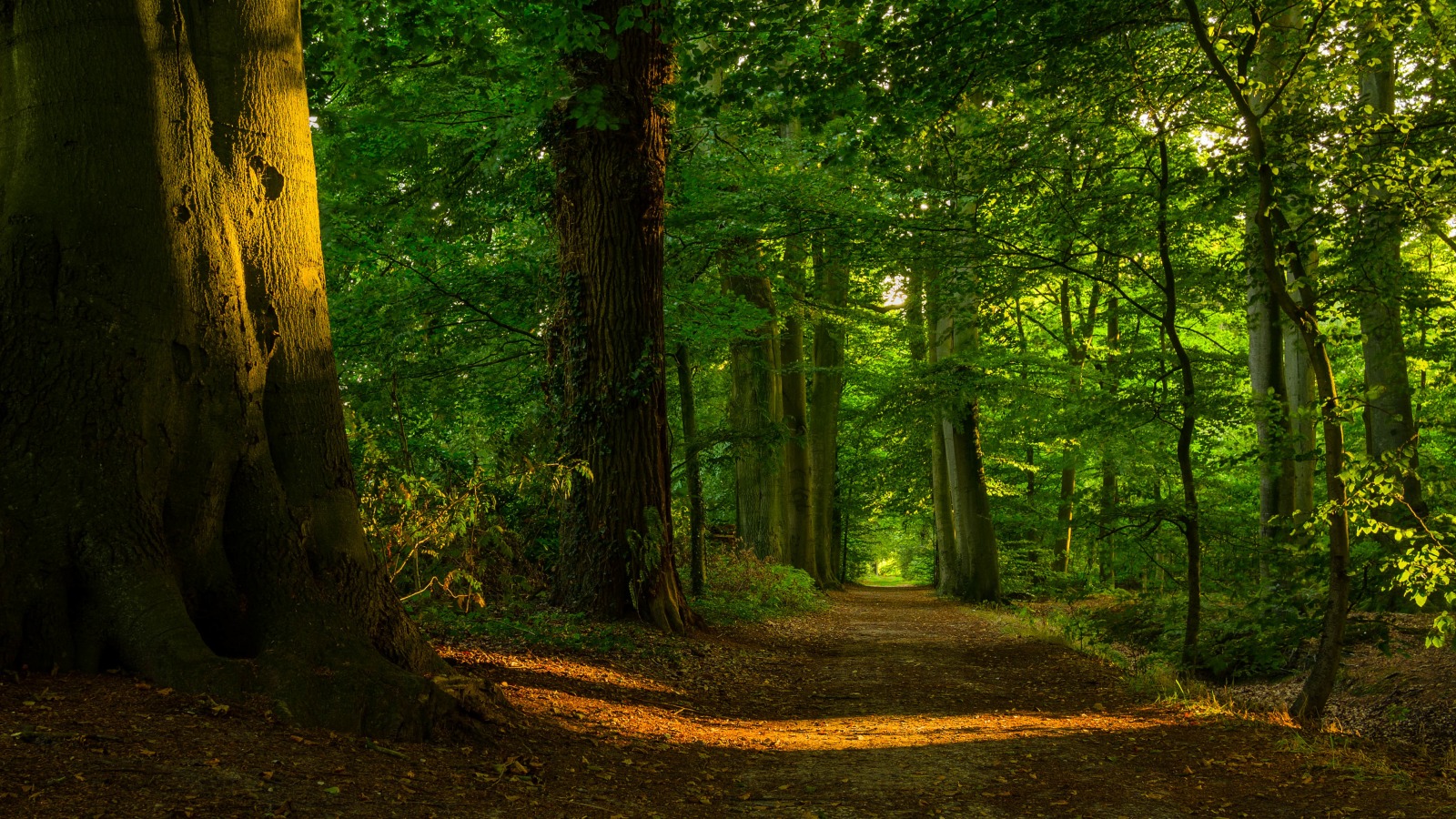 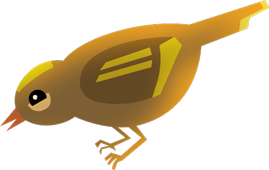 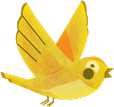 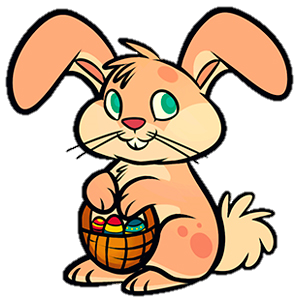 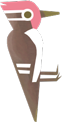 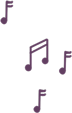 Помогите зайцу узнать: части суток
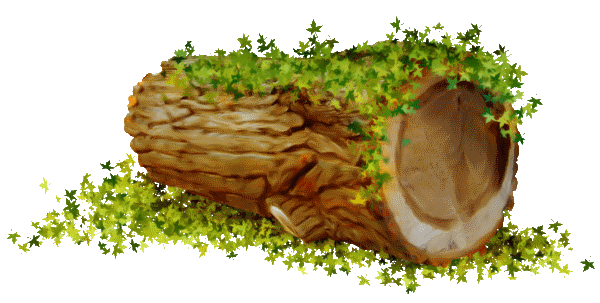 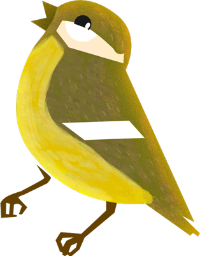 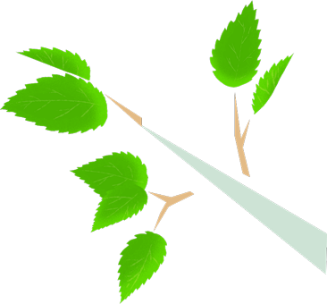 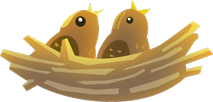 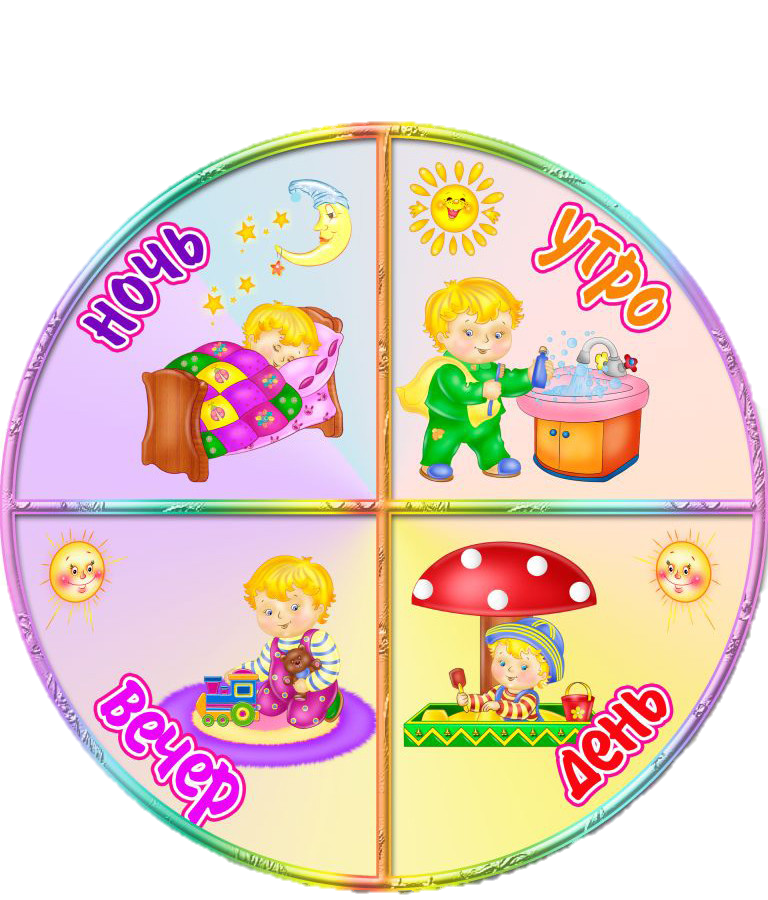 Звезды пляшут и резвятся,Шепчут что-то фонари,Чудеса ребятам снятся.Что продлится до зари?
На траву роса ложится,Ну а нам пора вставать,На зарядку становиться,Чтобы лучше день начать.
Мы уже зеваем сладко,Тени тут и там снуют,Чистим зубы для порядкаИ готовимся ко сну.
Свет струится и струится,Звуками земля полна.Занята делами птица,Да и птахам не до сна.
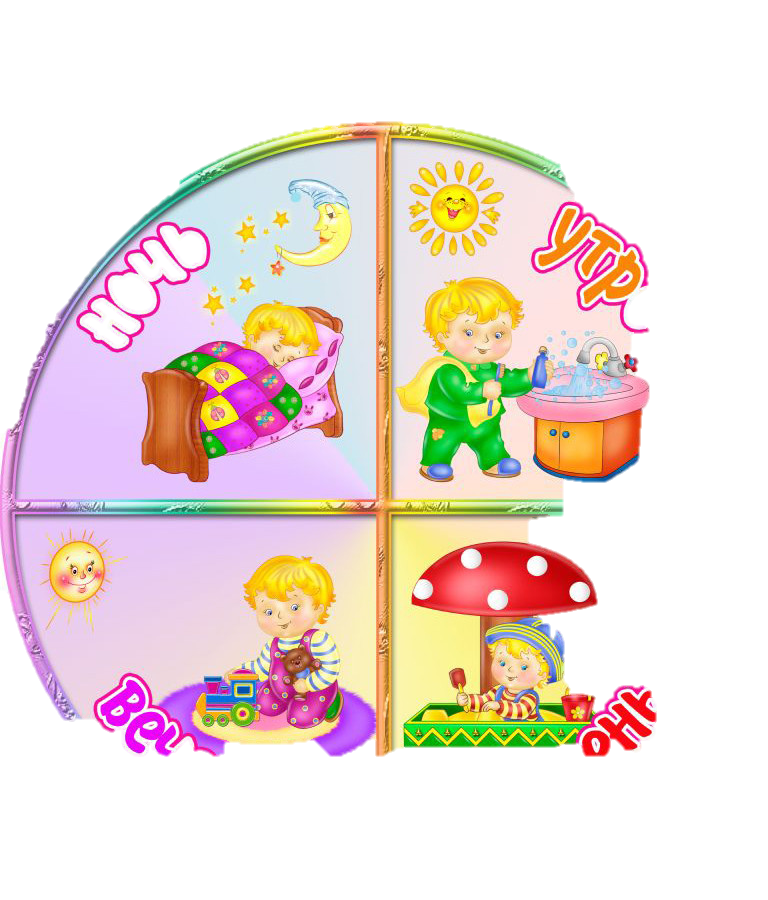 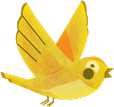 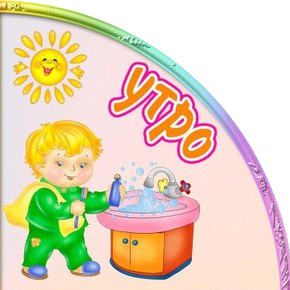 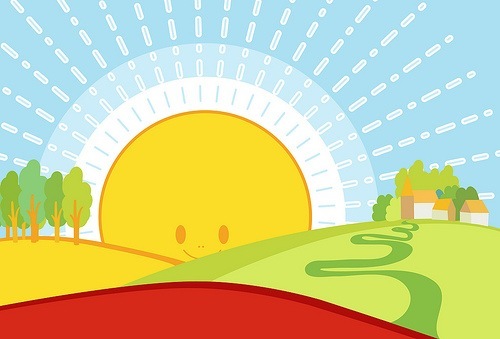 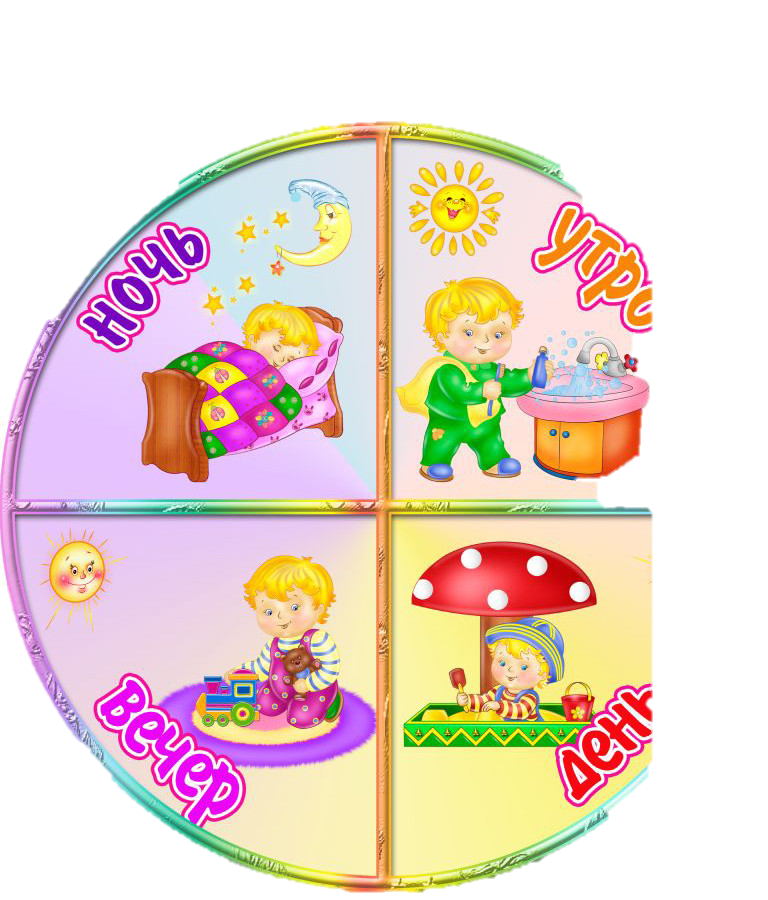 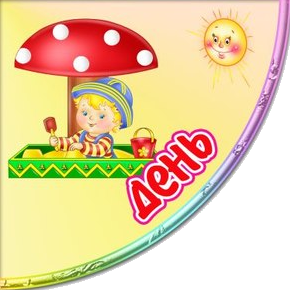 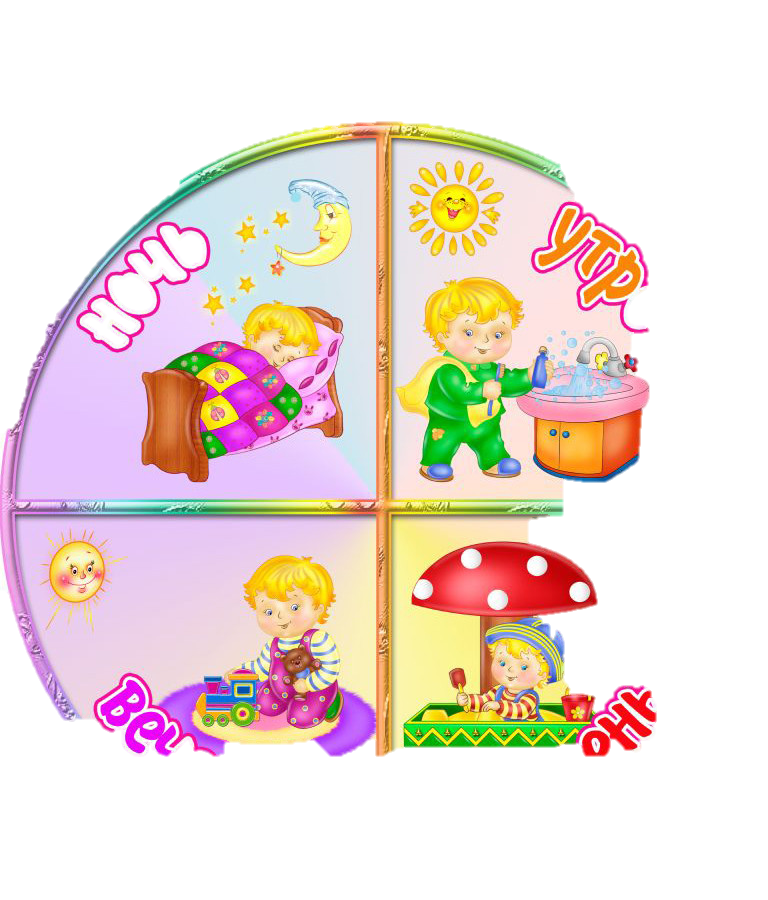 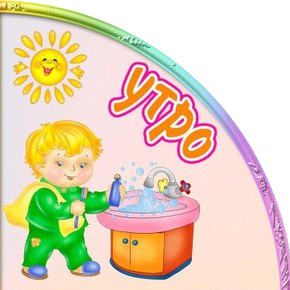 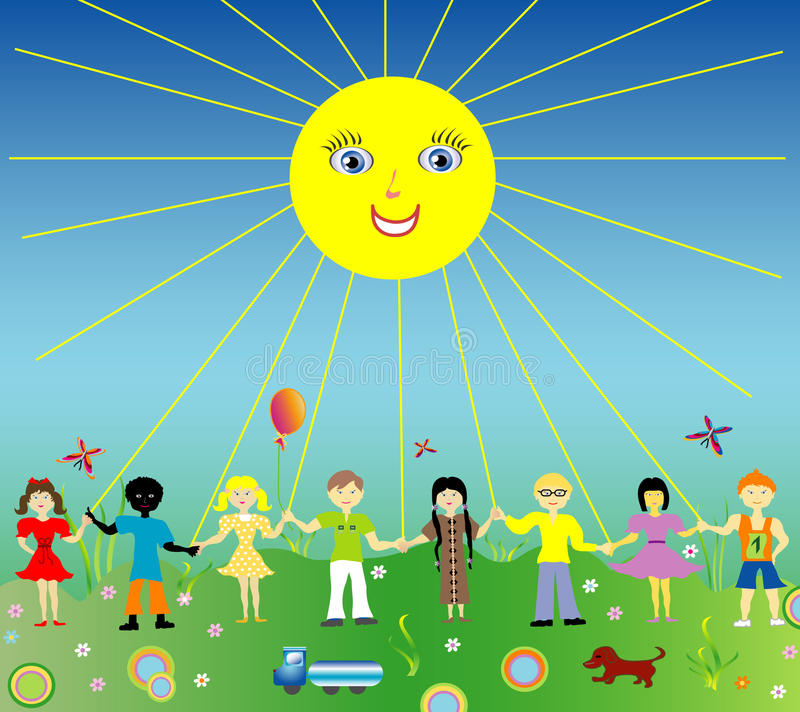 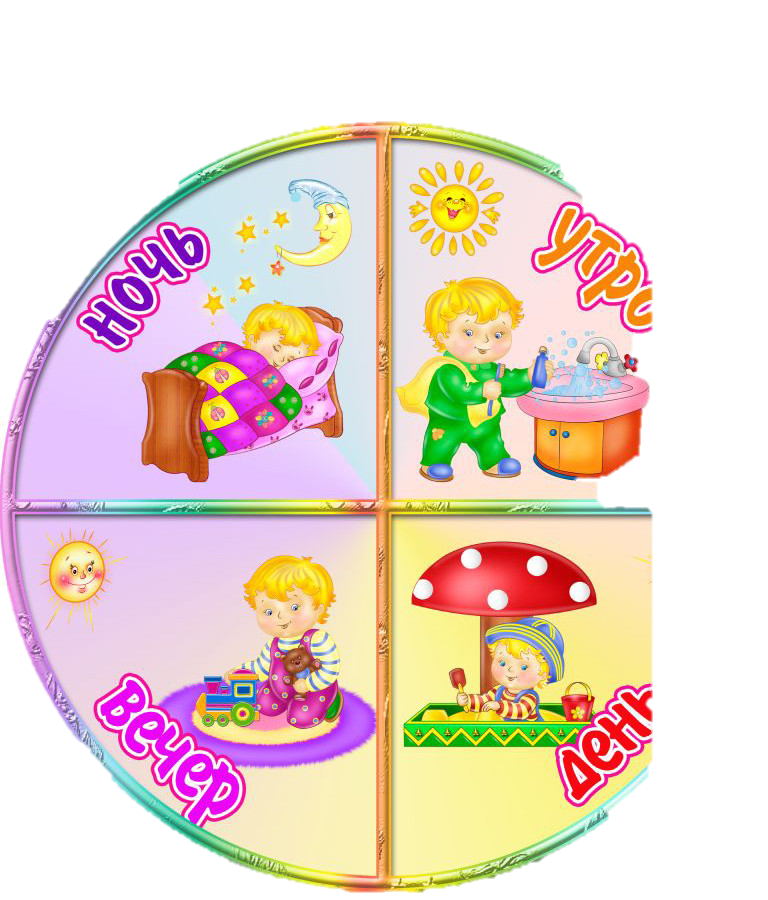 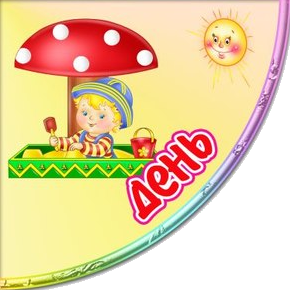 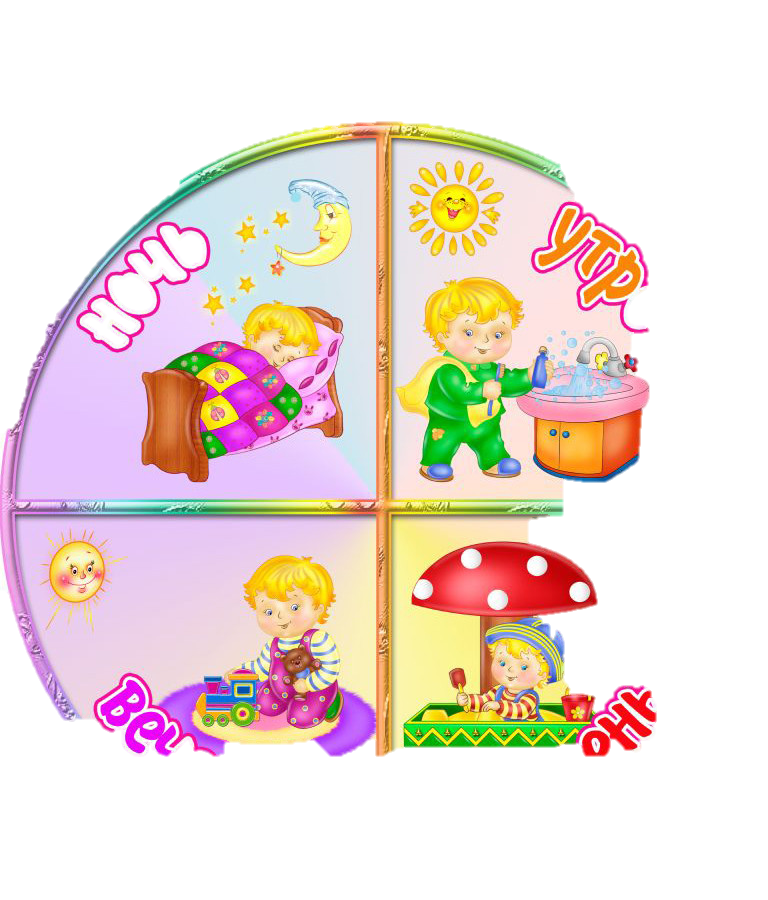 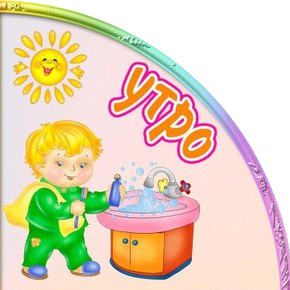 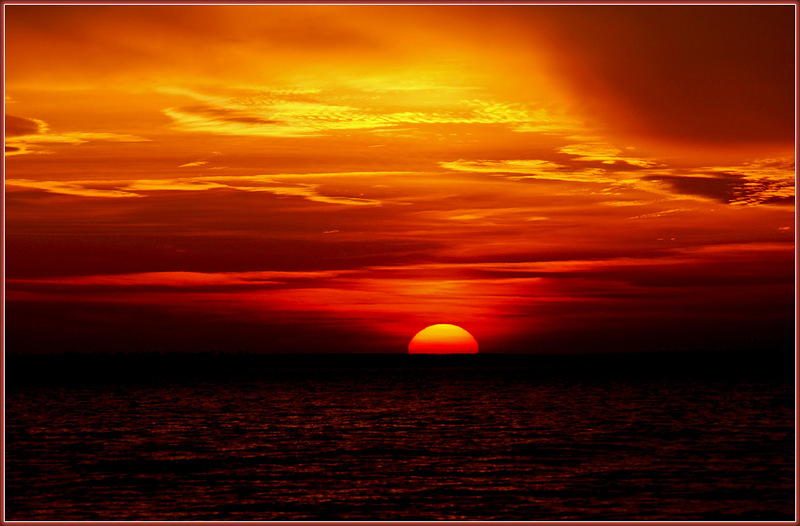 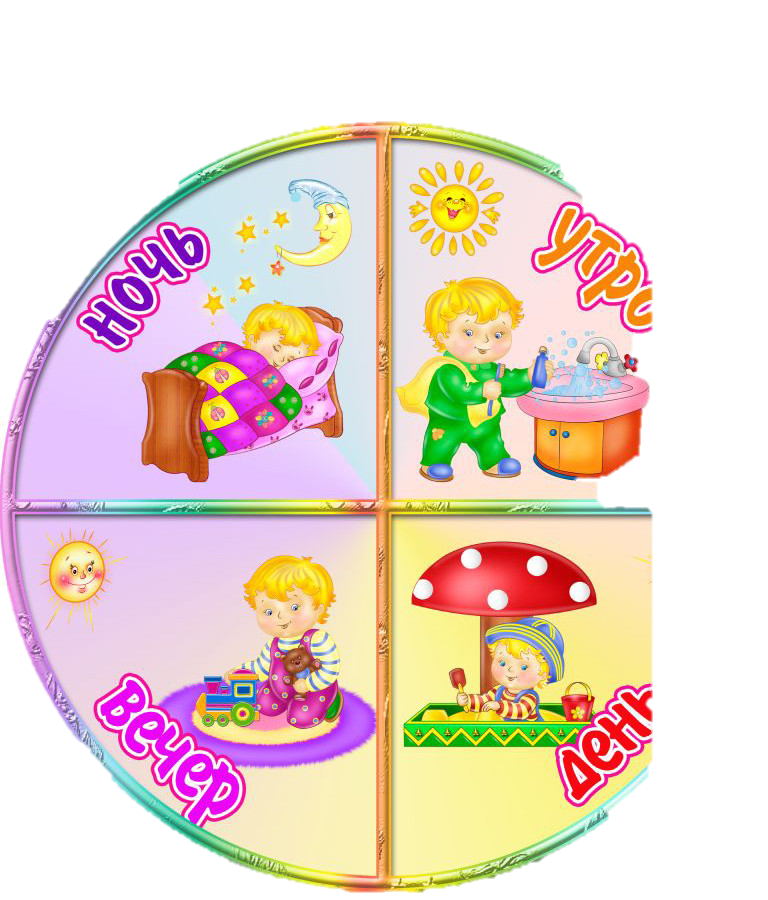 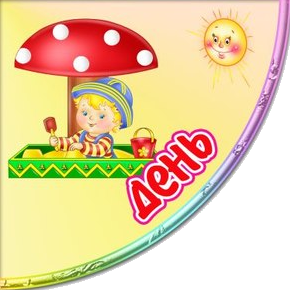 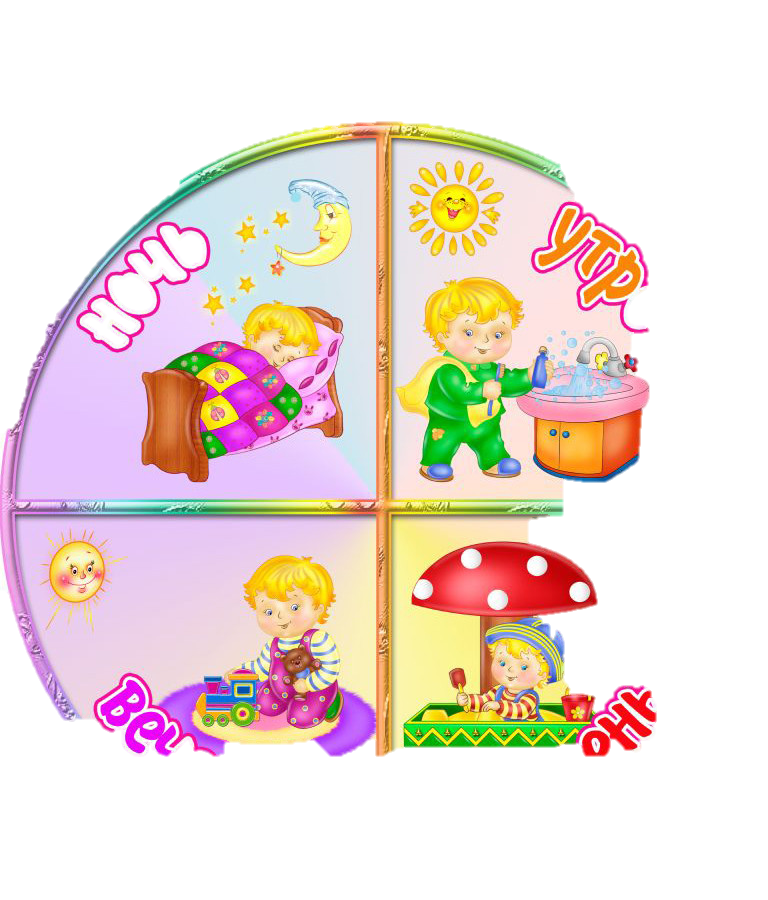 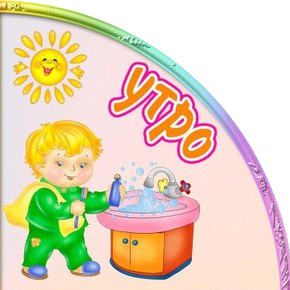 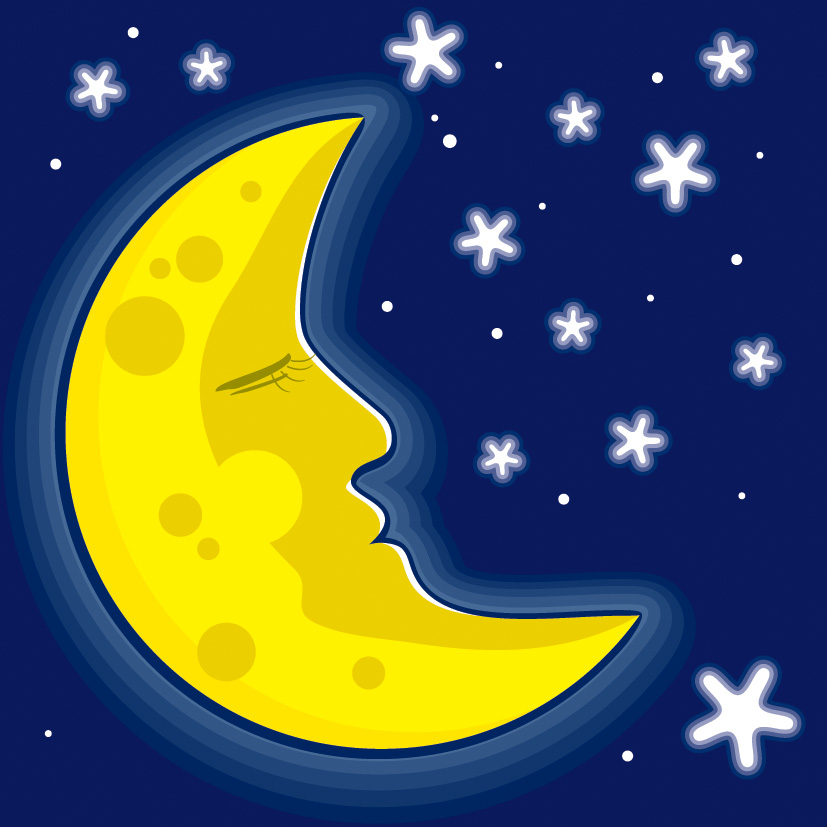 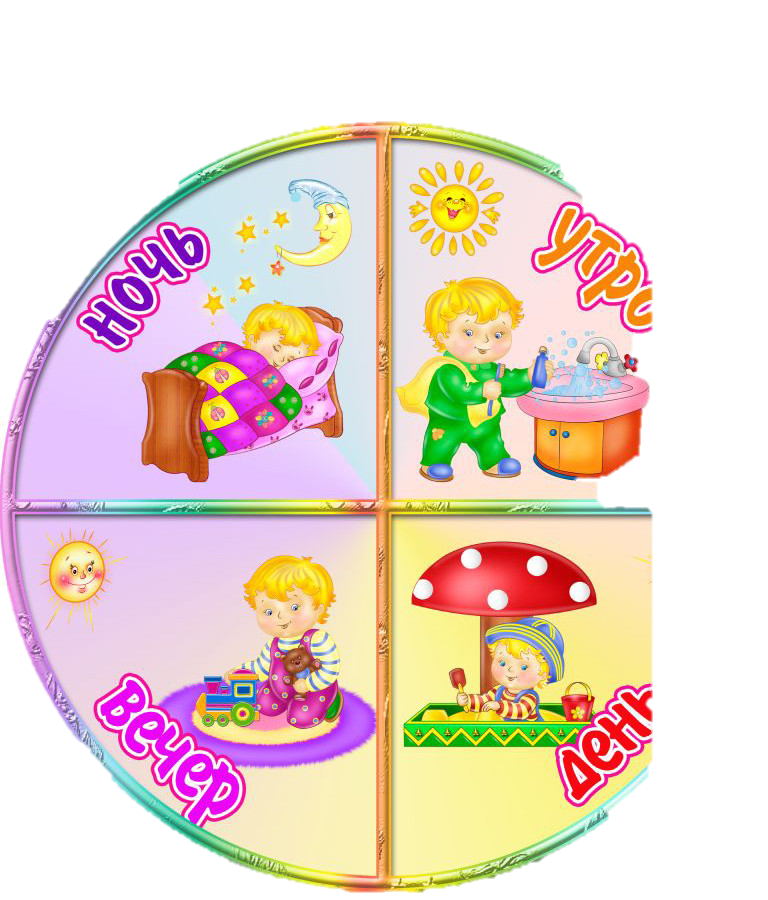 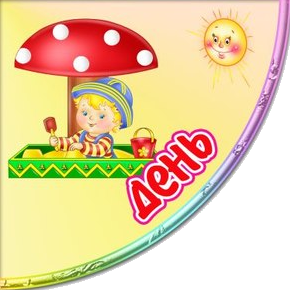 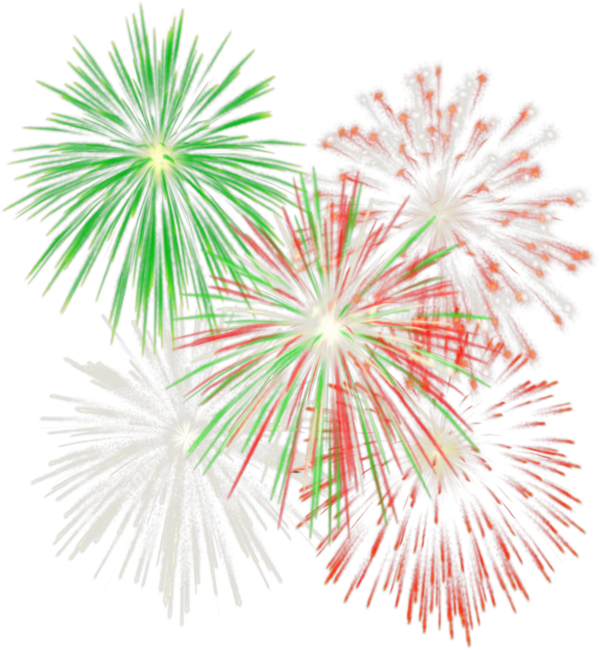 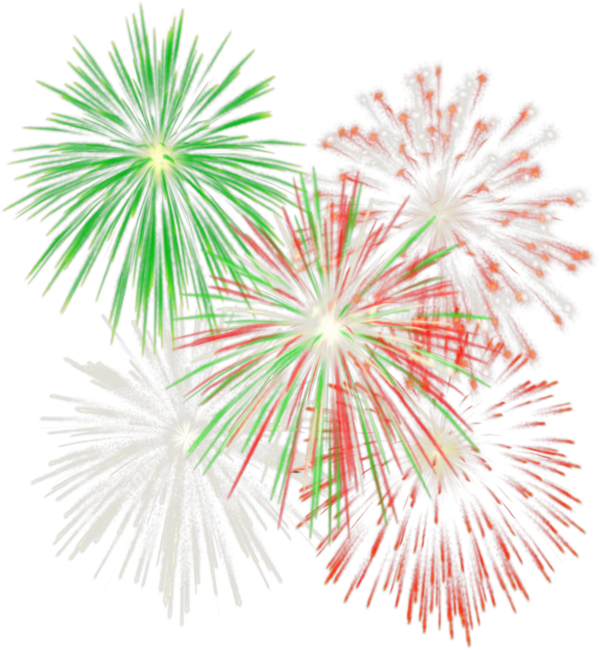 Спасибо!
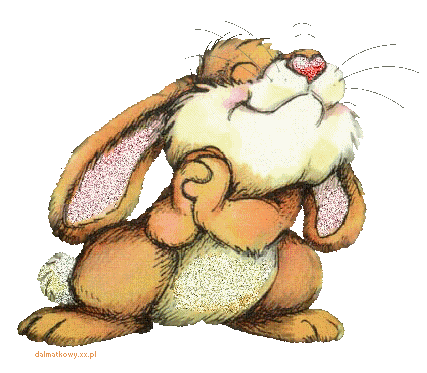 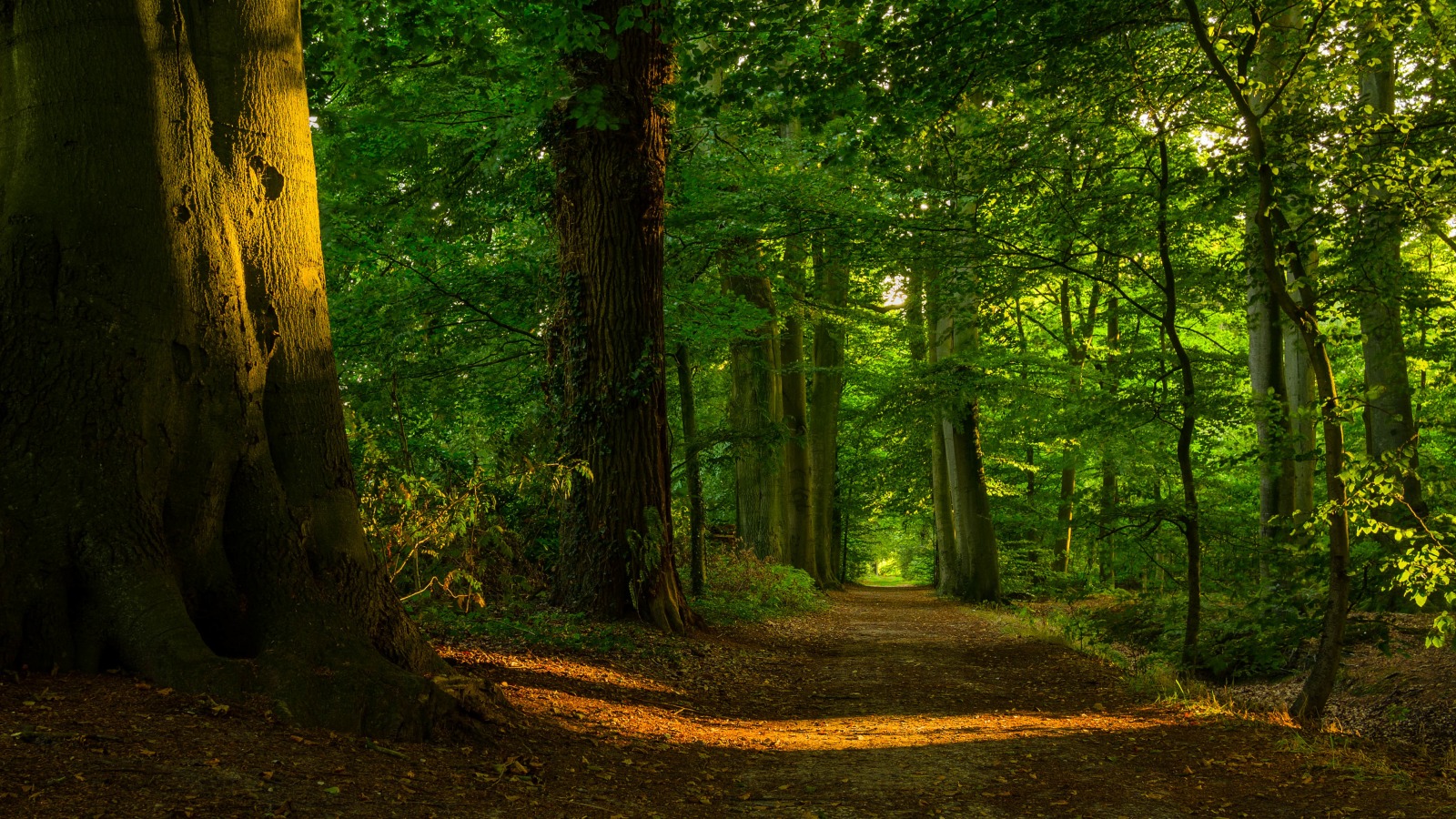 Помогите волку узнать дни недели
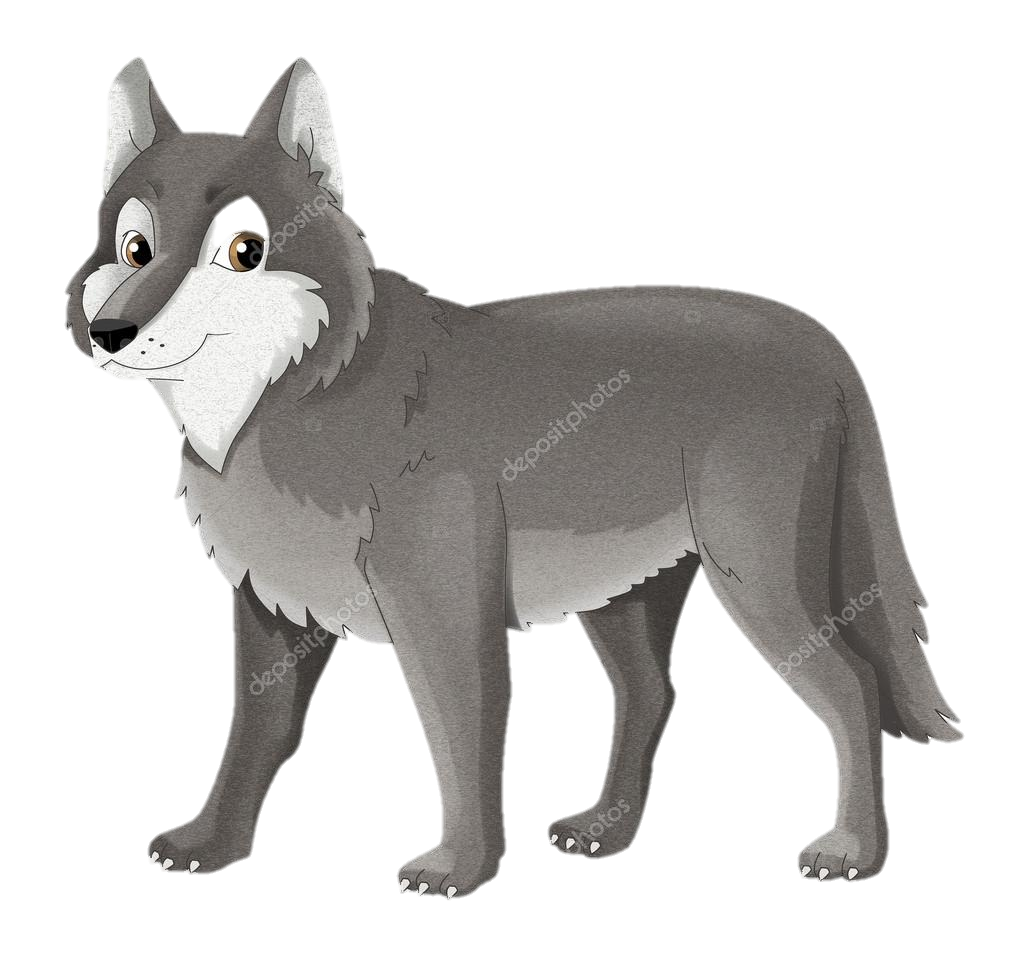 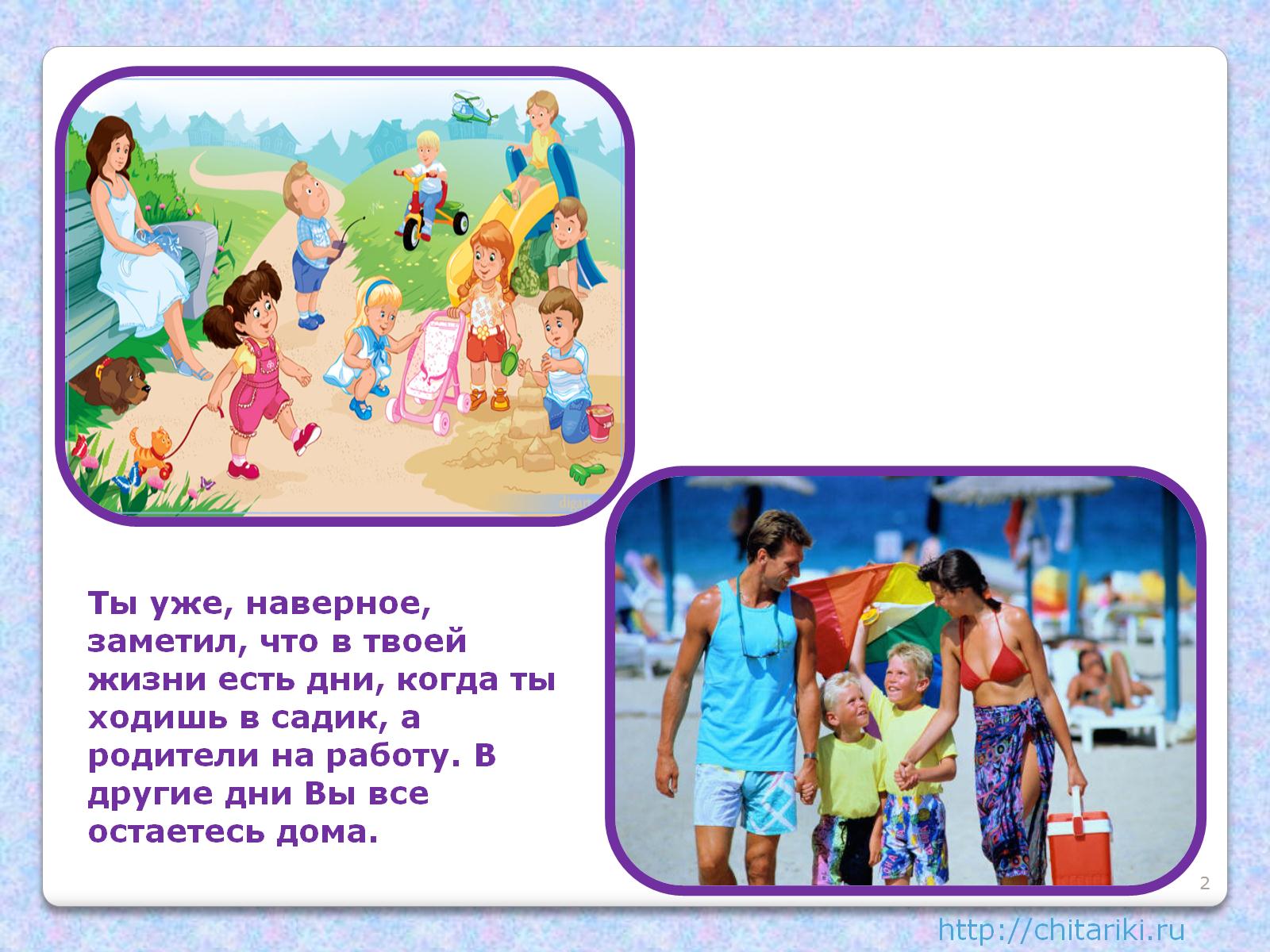 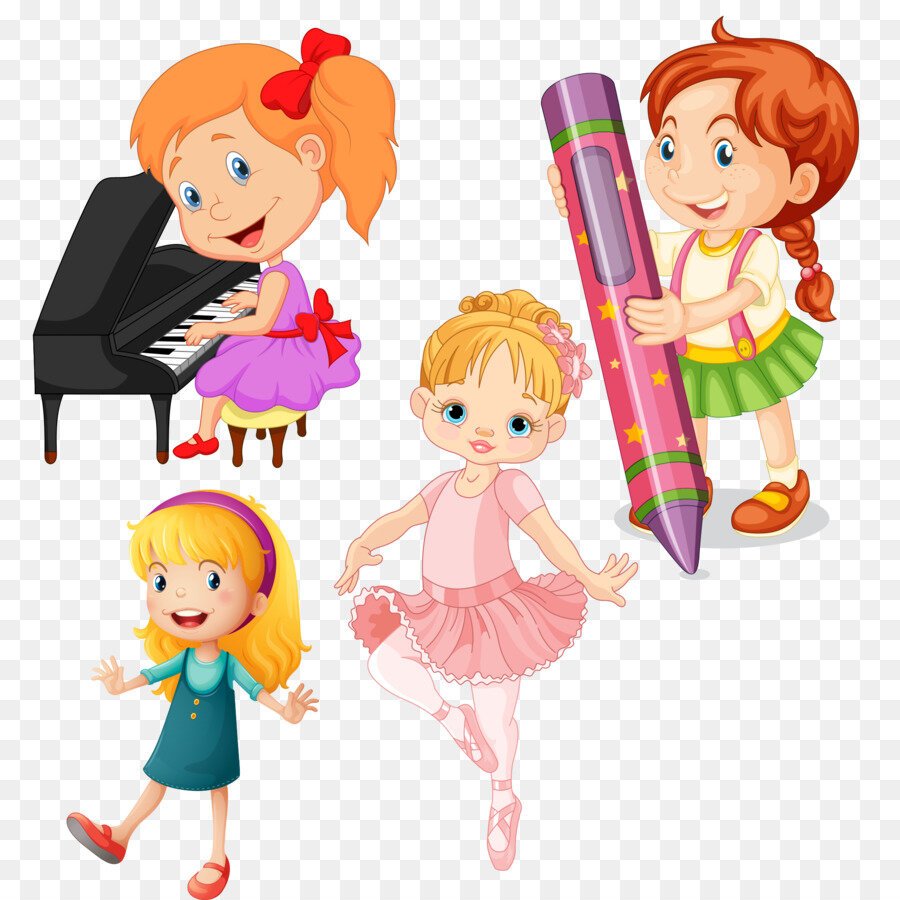 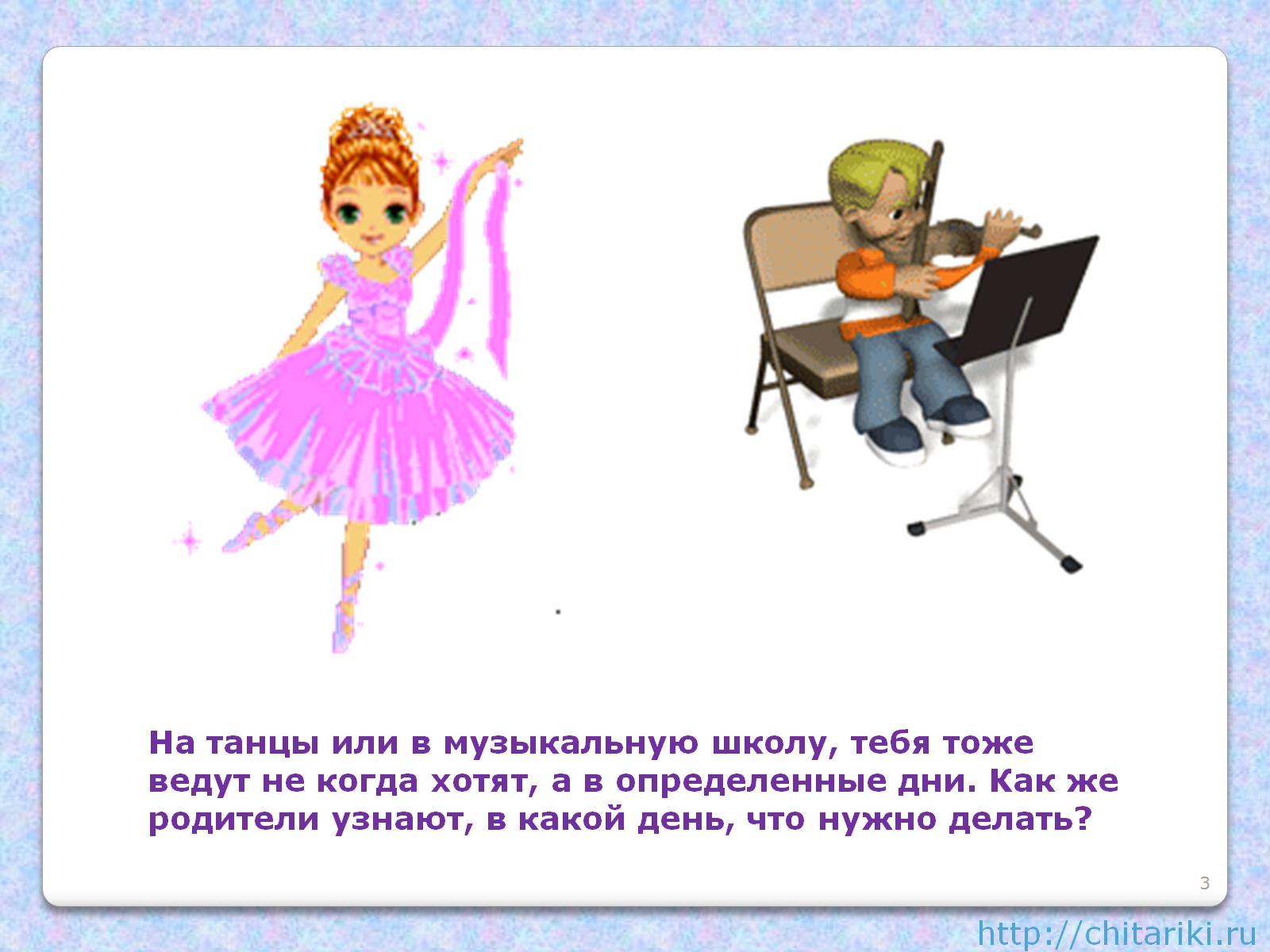 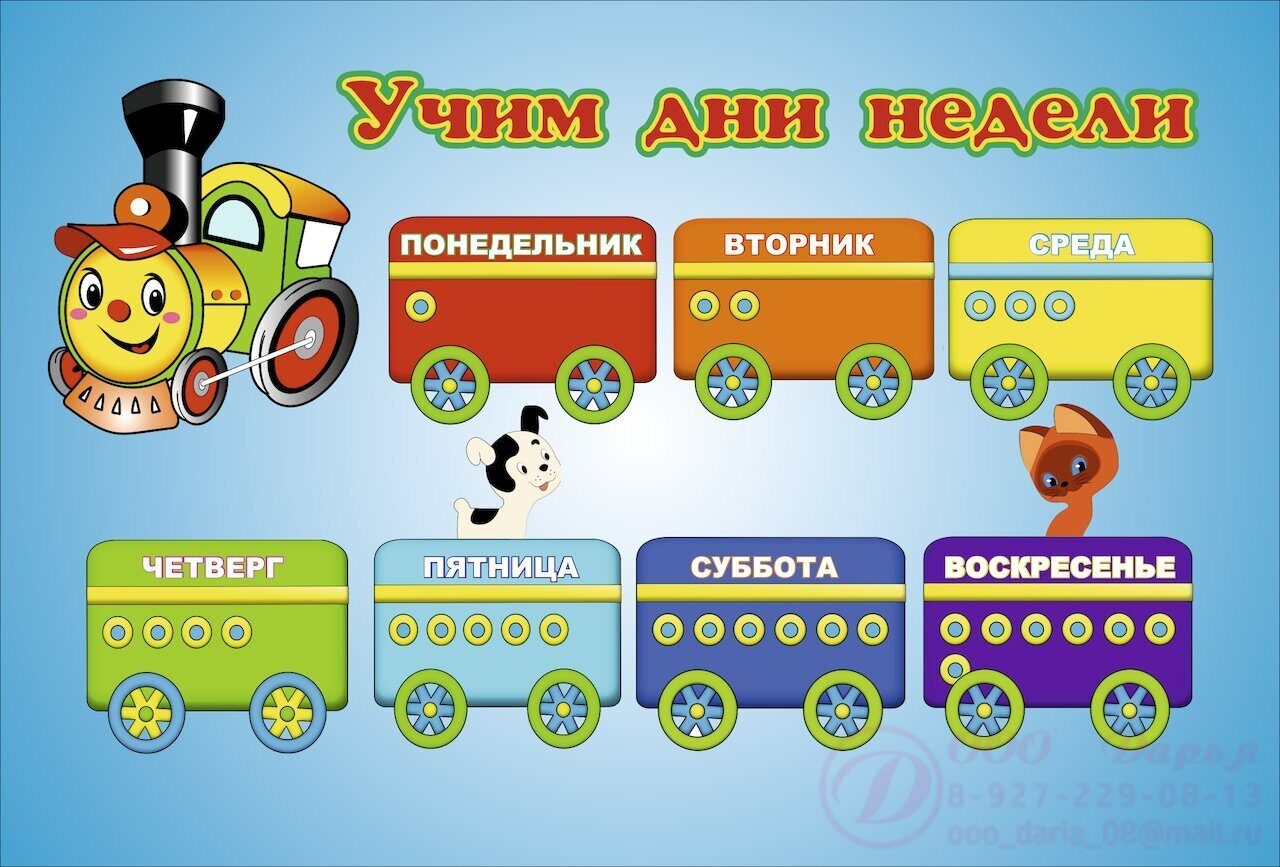 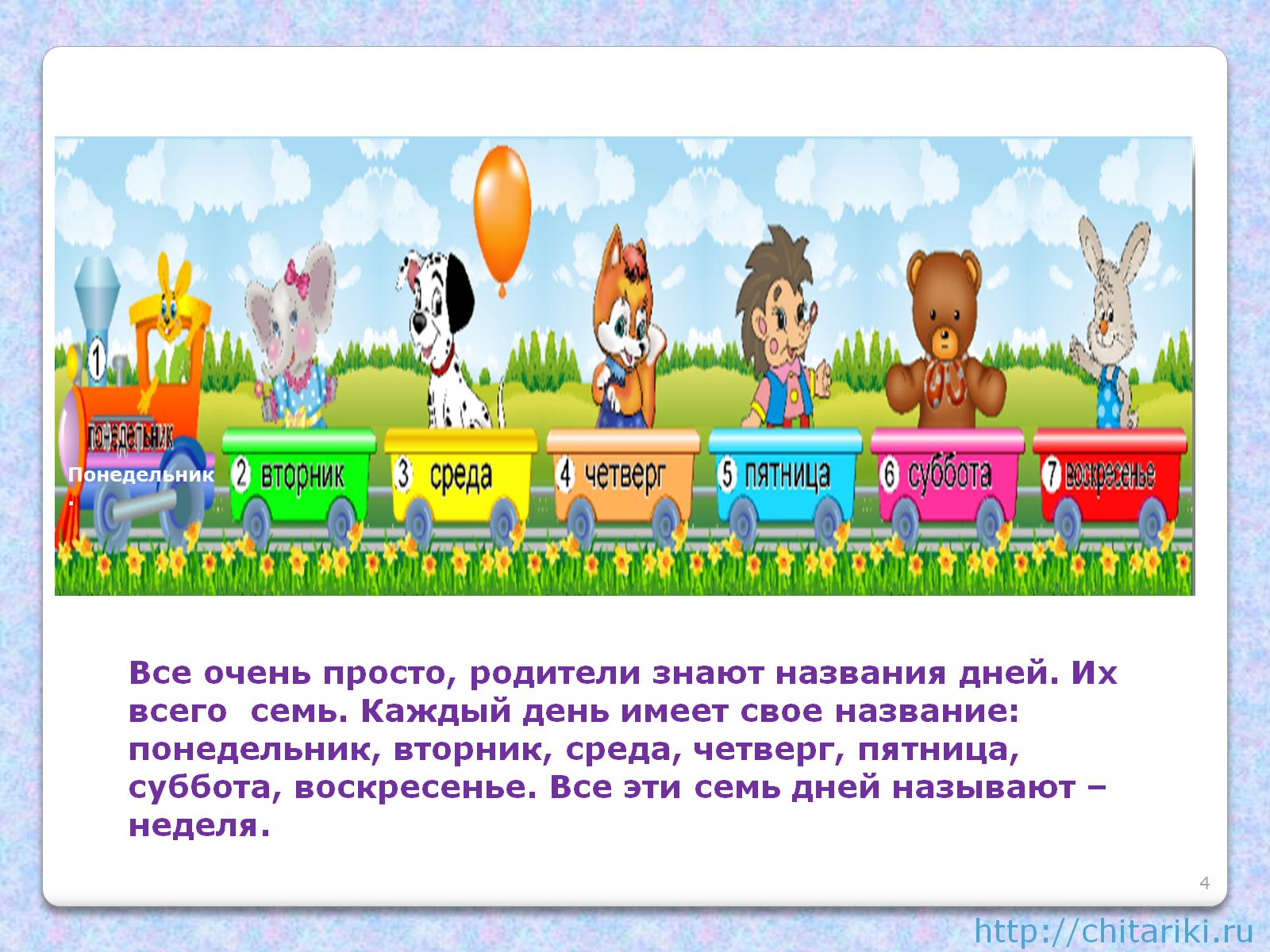 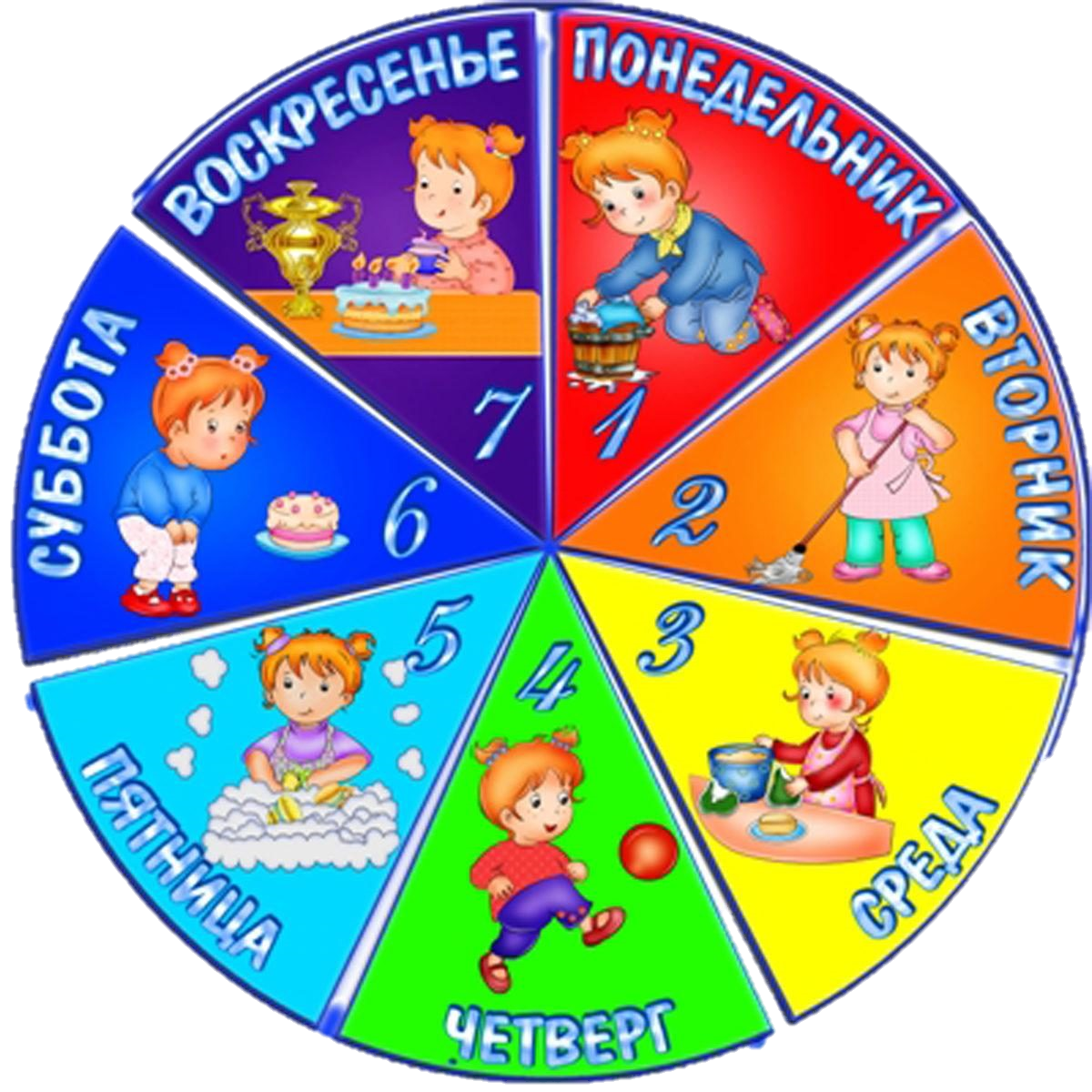 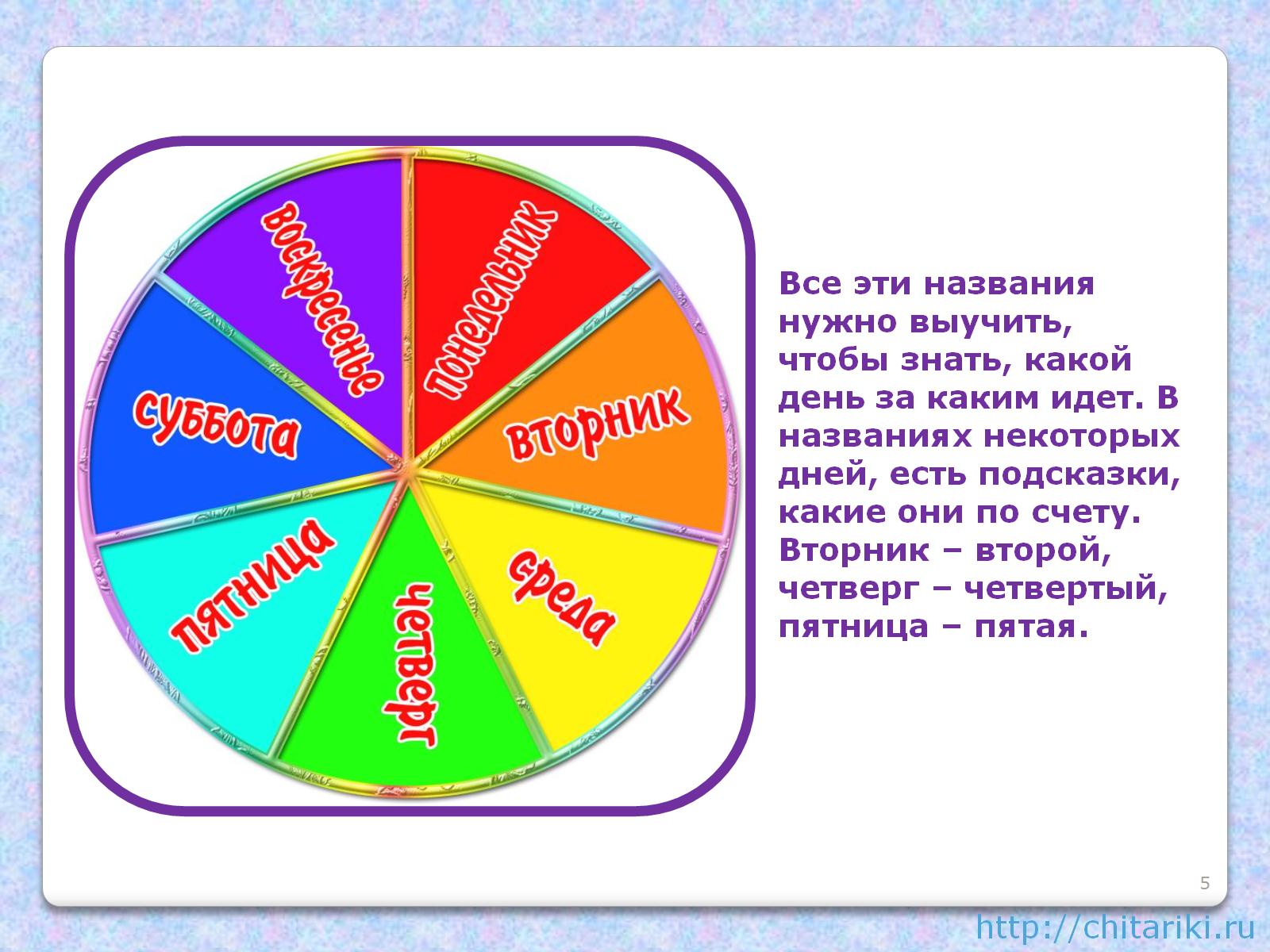 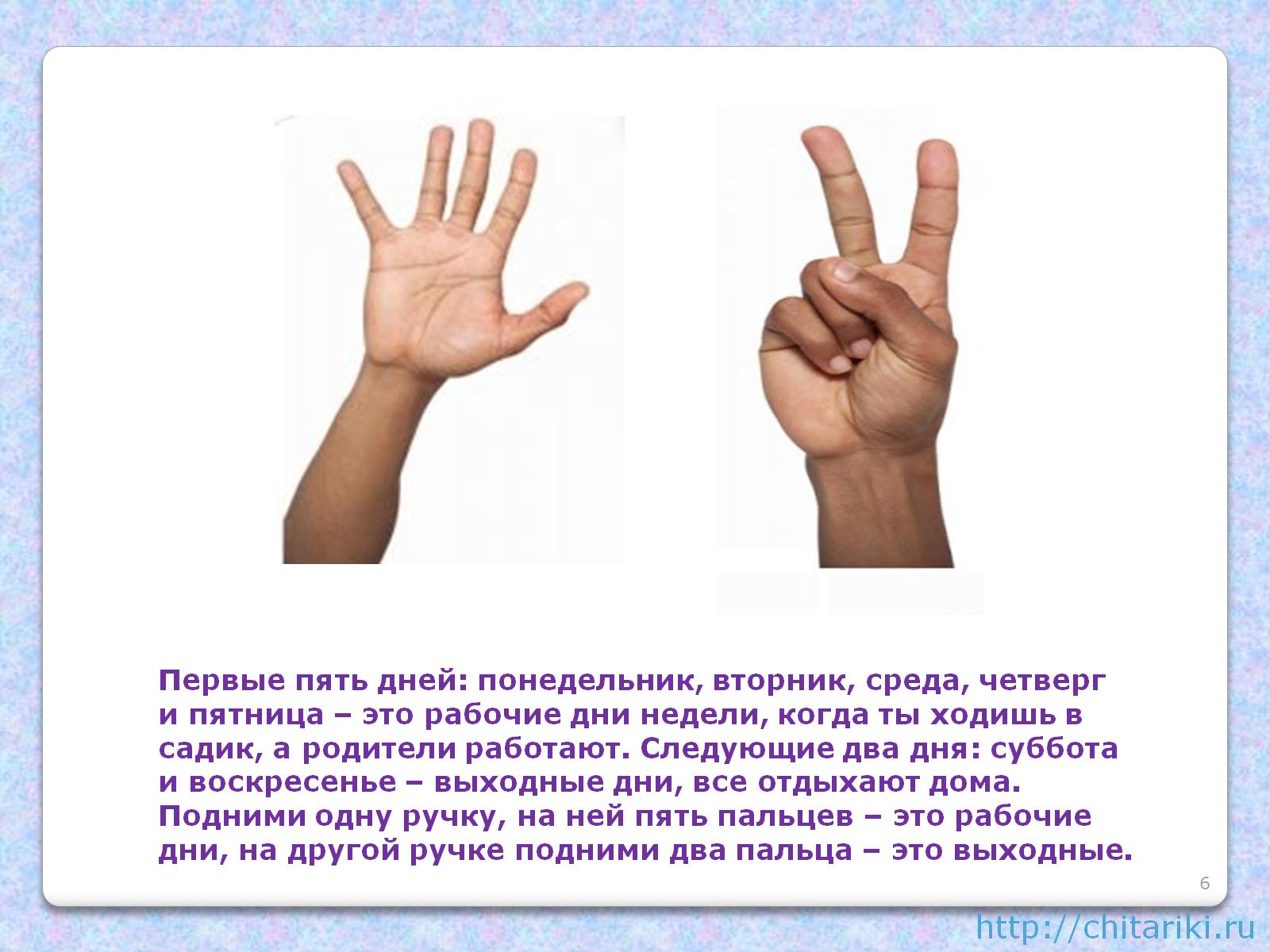 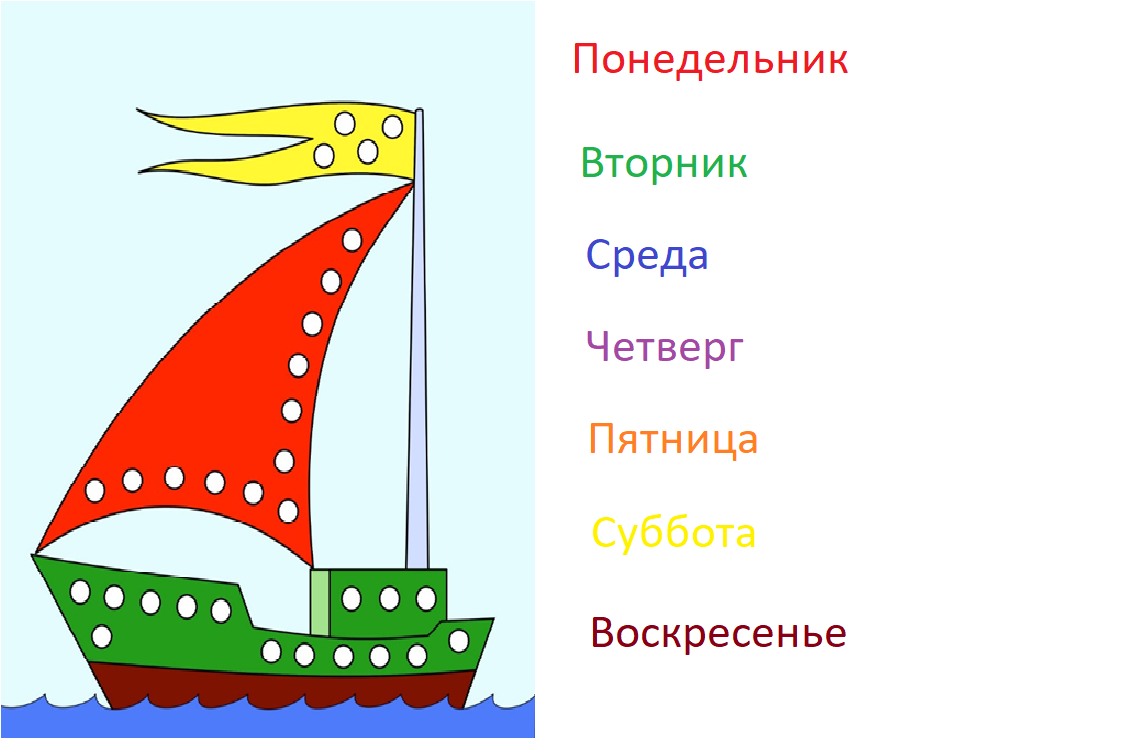 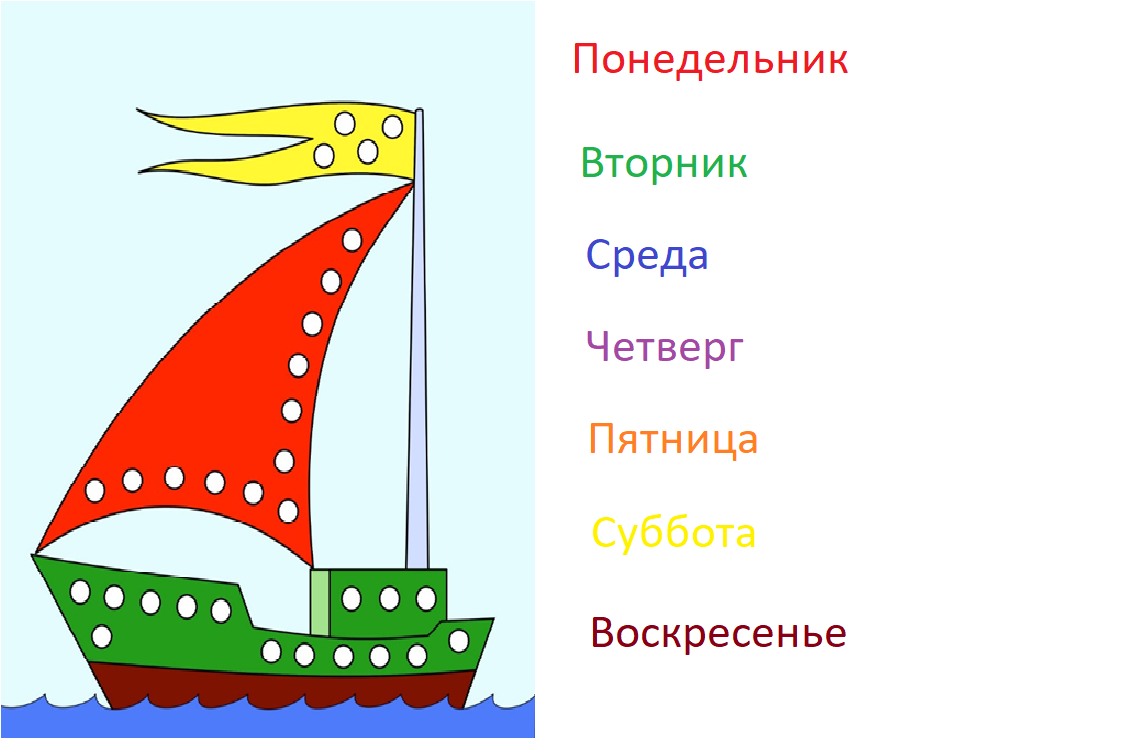 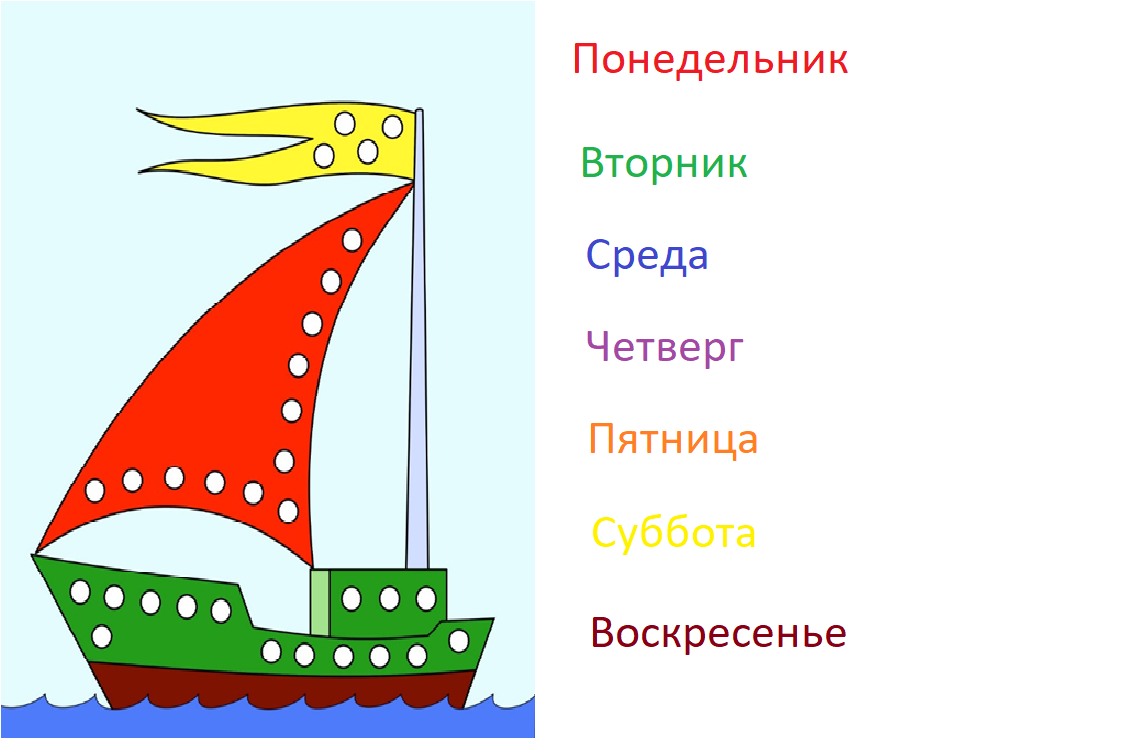 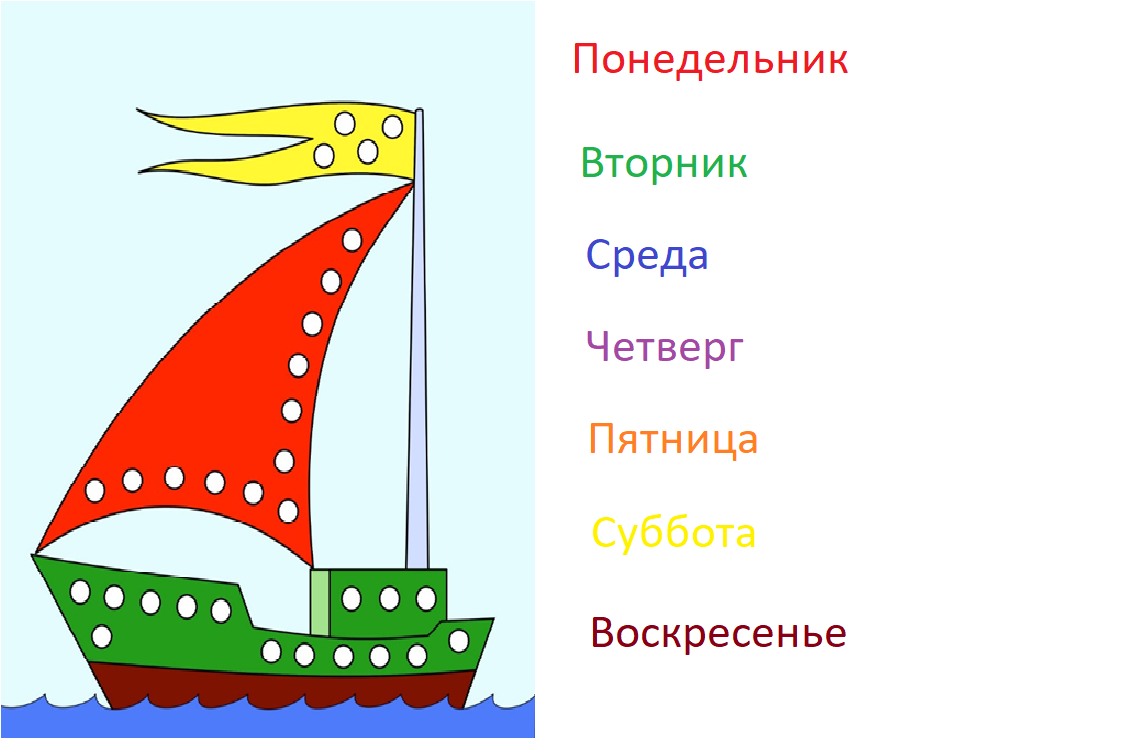 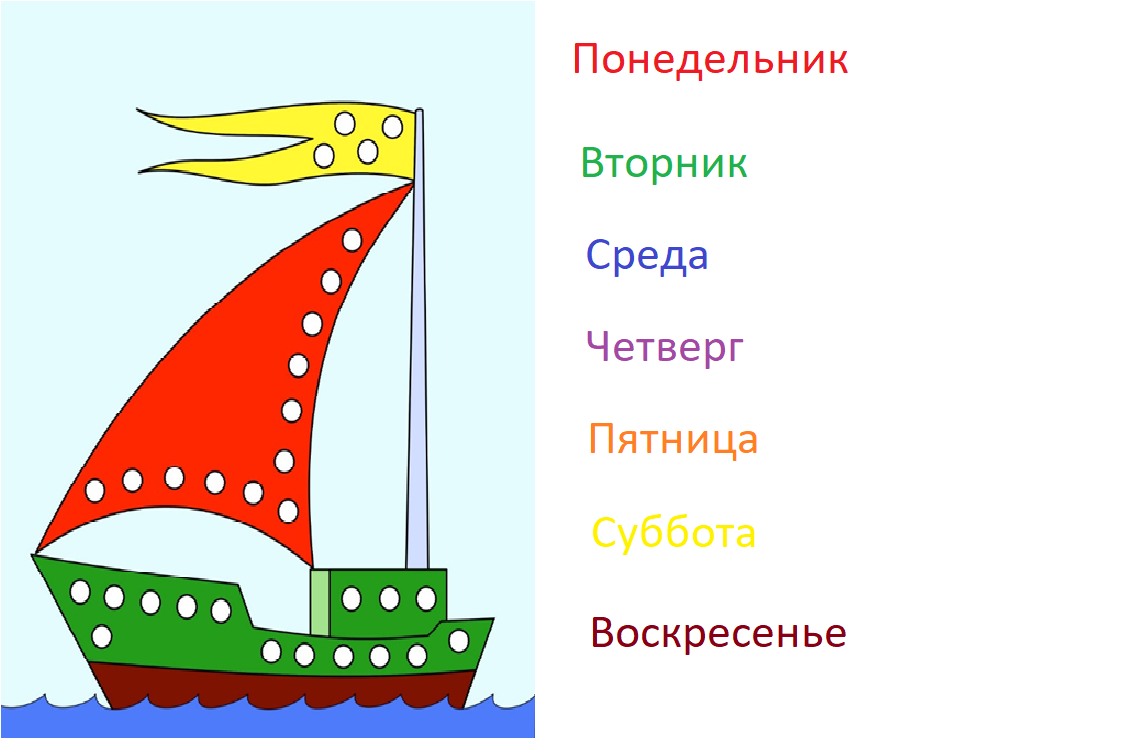 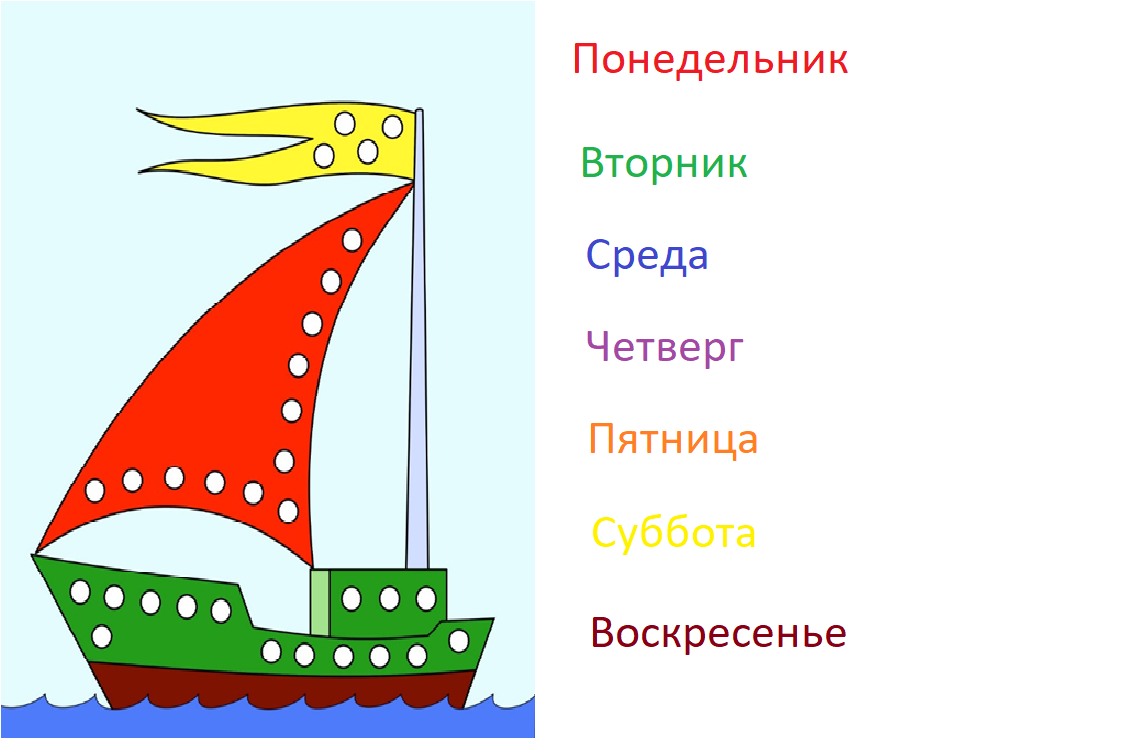 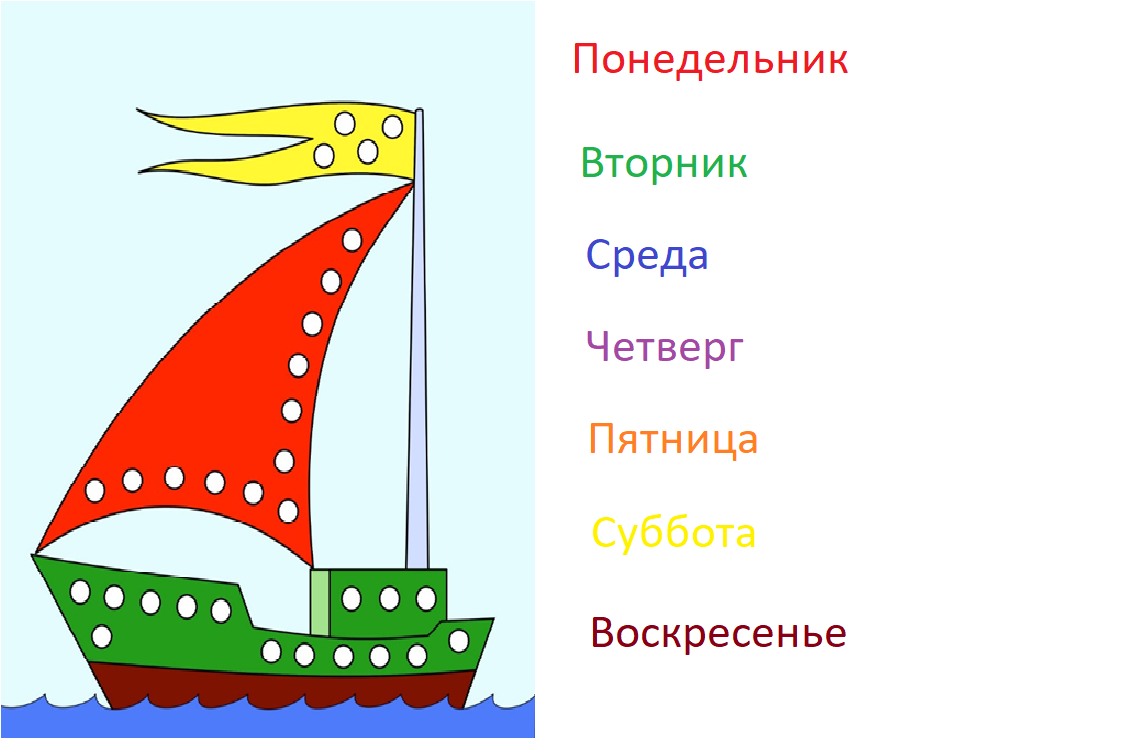 Расставь дни недель по порядку
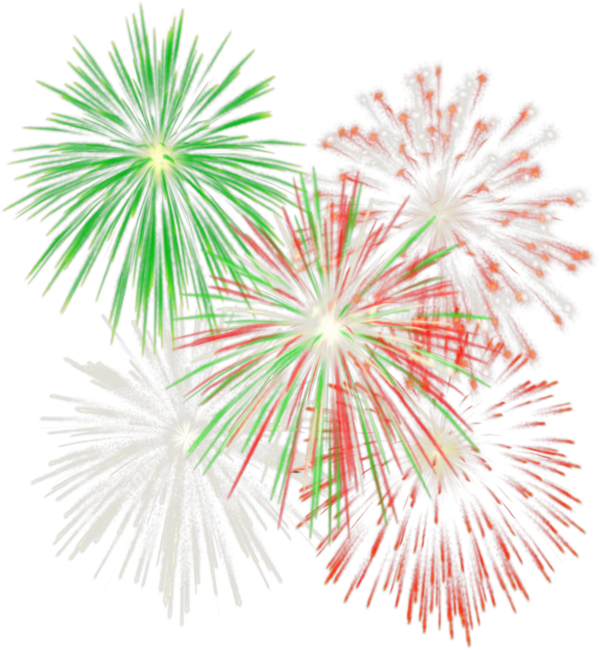 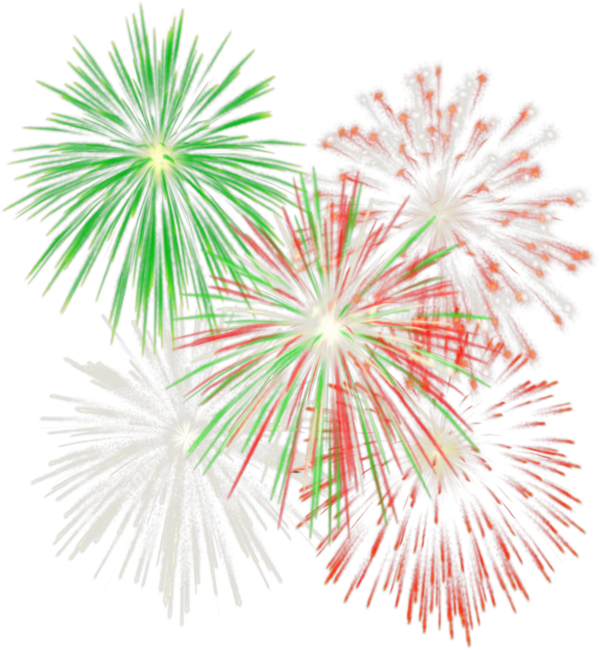 Спасибо!
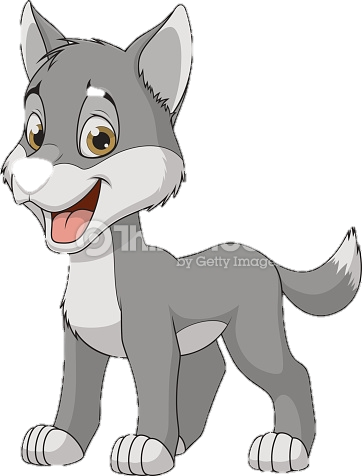 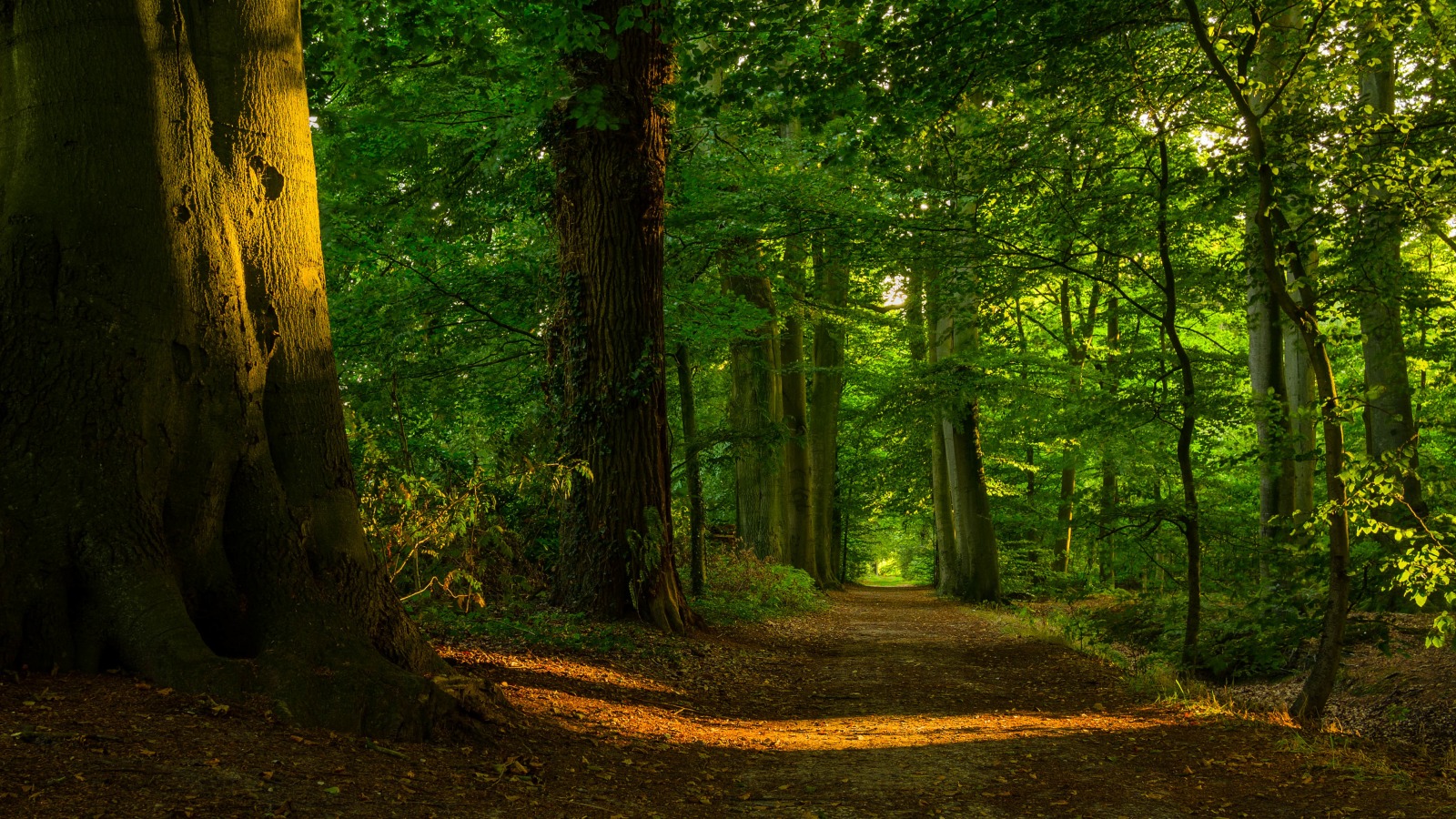 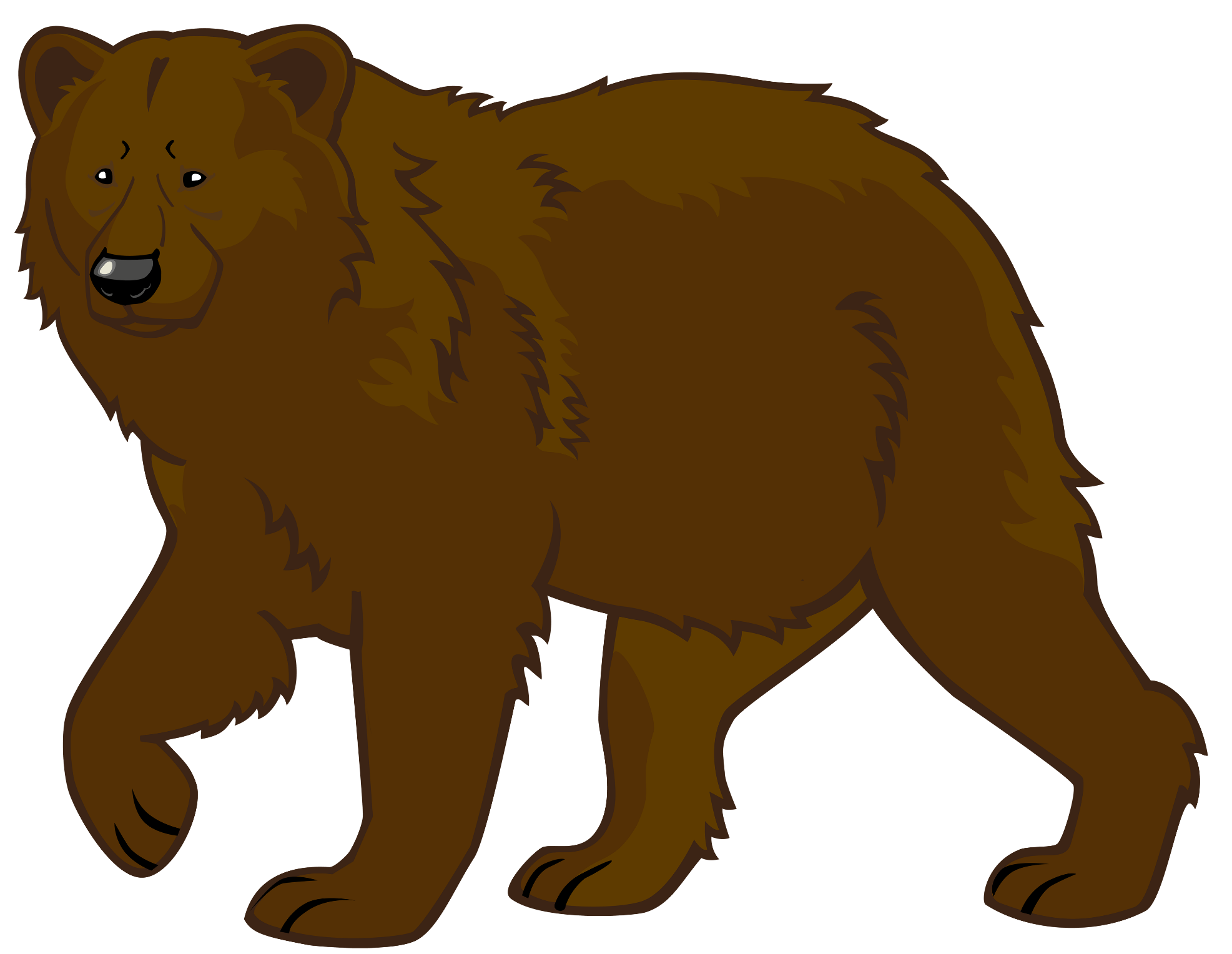 Помоги медведю узнать что такое времена года
В осеннее ненастье семь погод на дворе: сеет, веет, крутит, мутит, рвёт, сверху льёт и снизу метёт.
Осенний дождь мелко сеется, да долго тянется.
Осень велика, зима долга.
Осень - перемен восемь.
Осень идёт и за собою дождь ведёт.
Всё зимой сгодится, что летом уродится.
Зима без мороза не бывает.
Зимой солнце светит, да не греет.
В чужие края зиму не пошлёшь.
Зима не лето, в шубу одета.
Зима хранительница полей.
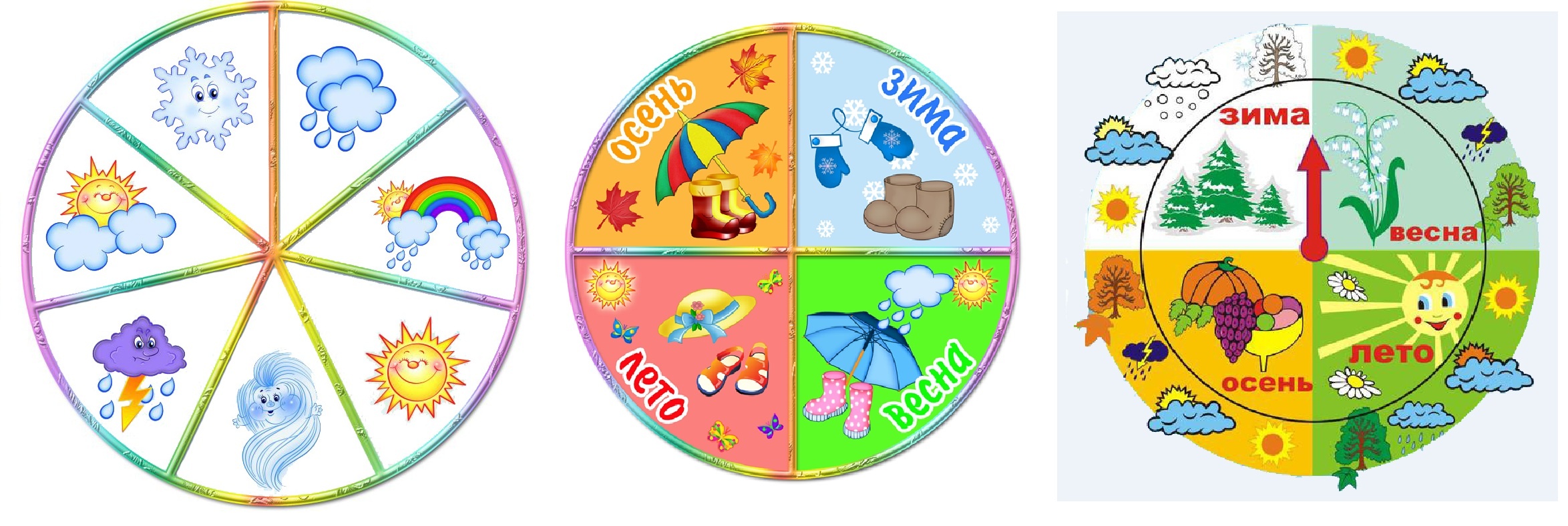 Весна пришла - на всё пошла.
Весною сутки мочит, а час сушит.
Весна да осень - на дню погод восемь.
Весна отмыкает ключи и воды.
Весною сверху печет, а снизу морозит.
Весна красна, да голодна; осень дождлива, да сытна.
Дождливое лето хуже осени.
Красное лето - зелёный покос.
День летний - год кормит.
Лето идёт вприпрыжку, а зима - вразвалку.
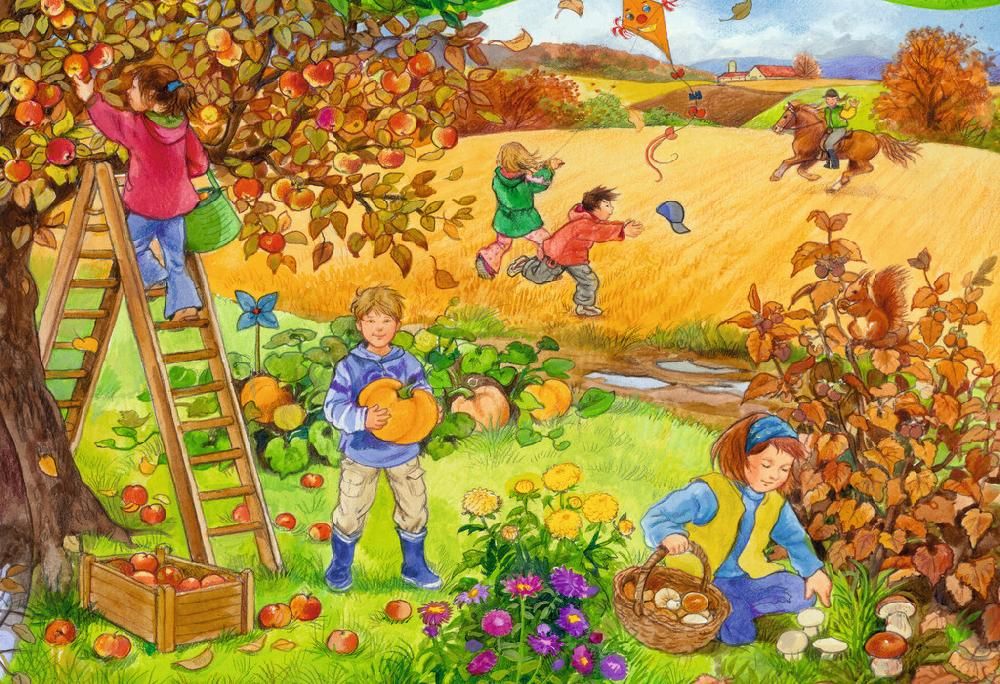 Осень
Вот и осень пришла: вокруг начинает краснеть, желтеть, буреть. Как только солнышка деревьям станет мало, они и вовсе лист сбросят. Птицы собираются в теплые края — и ночью, незаметно, отбывают в дальний путь. Чист и прозрачен воздух, а вода уже не просто холодит, а леденит по утрам.
На полях уже заканчивают жатву, в садах собирают фрукты, а в городах еще только предстоит страдная пора — надо вовремя убрать овощи да сделать заготовки на зиму.
Все звери готовятся к долгой зиме, одна только зайчиха не может проститься с летом — она опять принесла зайчат, которых ласково зовут листопадничками...
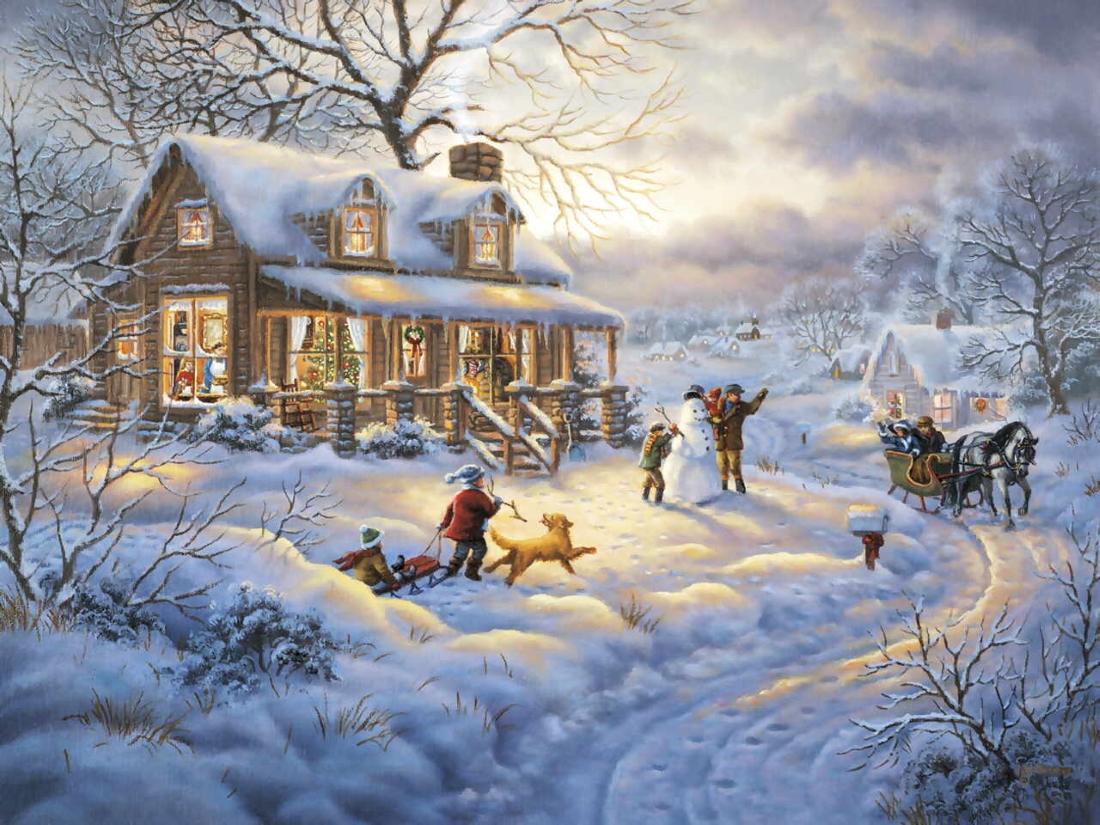 Зима
Зима часто начинается с холодных ветров и солнечных морозных дней, пришедших на смену дождливой поздней осени. Уже давно сбросившие листья деревья погружаются в глубокий сон. Яркое солнце светит всего несколько часов в сутки и совсем не согревает.
А потом выпадает долгожданный  снег – густой и чистый, который не тает через полчаса и не превращается в слякоть. Снег превращает обычный мир вокруг в сказочный. Снег толстым белым ковром устилает крыши домов, ложится на ветви деревьев, а в воздухе еще кружатся большие снежинки.
Зима – будто настоящая Снежная королева, холодная и иногда неприветливая. Зато прекрасная в своих шикарных белых одеждах из снега и украшениях из бриллиантов льда. Набросив на плечи шаль из ветра и метели, зима неслышным шагом легко ступает по земле, радуя нас своей красотой и веселыми зимними забавами.
Весна
Весна — удивительное время года, всеоживляющее, благодатное. Всё увеличивается день, всё чаще на голубом небосклоне подолгу гостит солнышко. Со светом и тепло прибывает.
По мере схода снега и отмерзания почвы пробуждаются деревья. А когда весна наберет силу, войдет «в пору», первые набежавшие дождички смоют остатки зимней грязи. Расцветет Земля - Матушка, оденется в красивое платье, уберется цветами да украсится зелеными ветвями. Зазеленеют леса и пригорки, заполыхают в садах тюльпаны и пионы, настой медовый дух густо поплывет по садам.
А там, глядишь, и лето на носу...
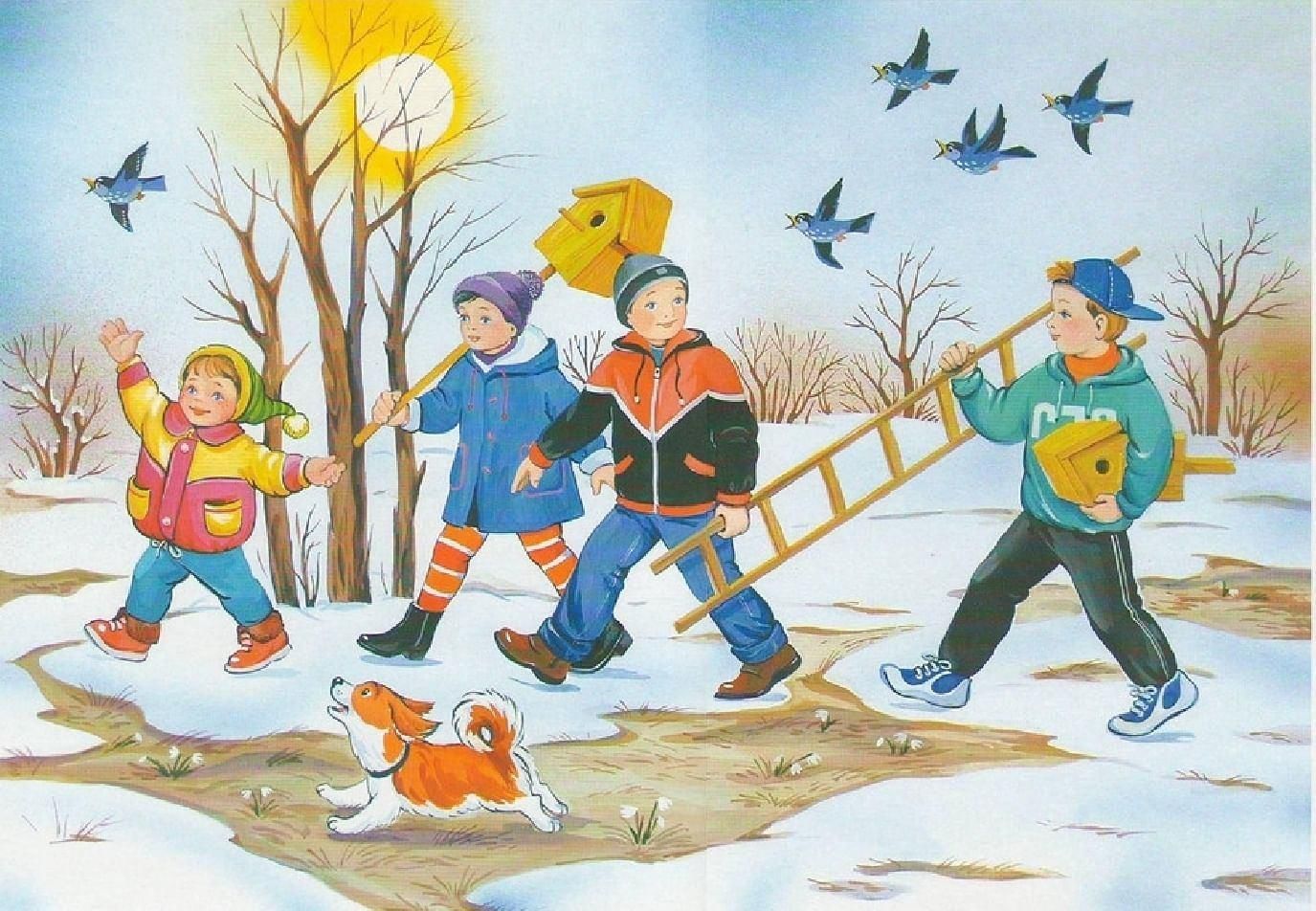 Лето
Лето – чудесное время года. Долгие солнечные дни сменяют короткие теплые ночи. Чаще всего стоит ясная погода, и бескрайнее синее небо простирается над головой. Деревья пышно убраны в яркие зеленые одежды. Под ними всюду густо растет трава, усеянная цветастыми огоньками летних цветов – маков, колокольчиков, клевера, пижмы, ромашки, ноготков… А над ними порхают бабочки и жужжат всякие мурашки.
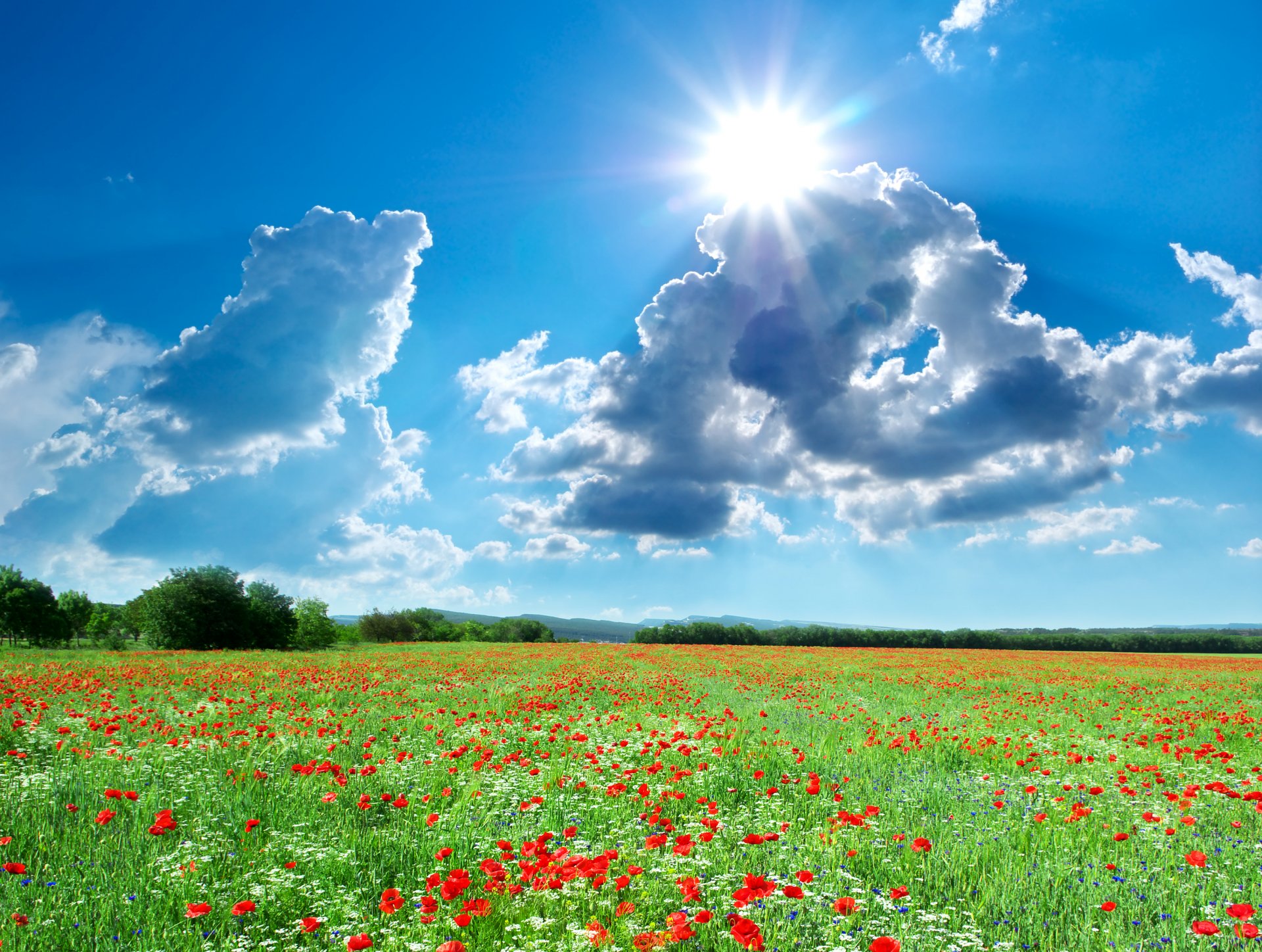 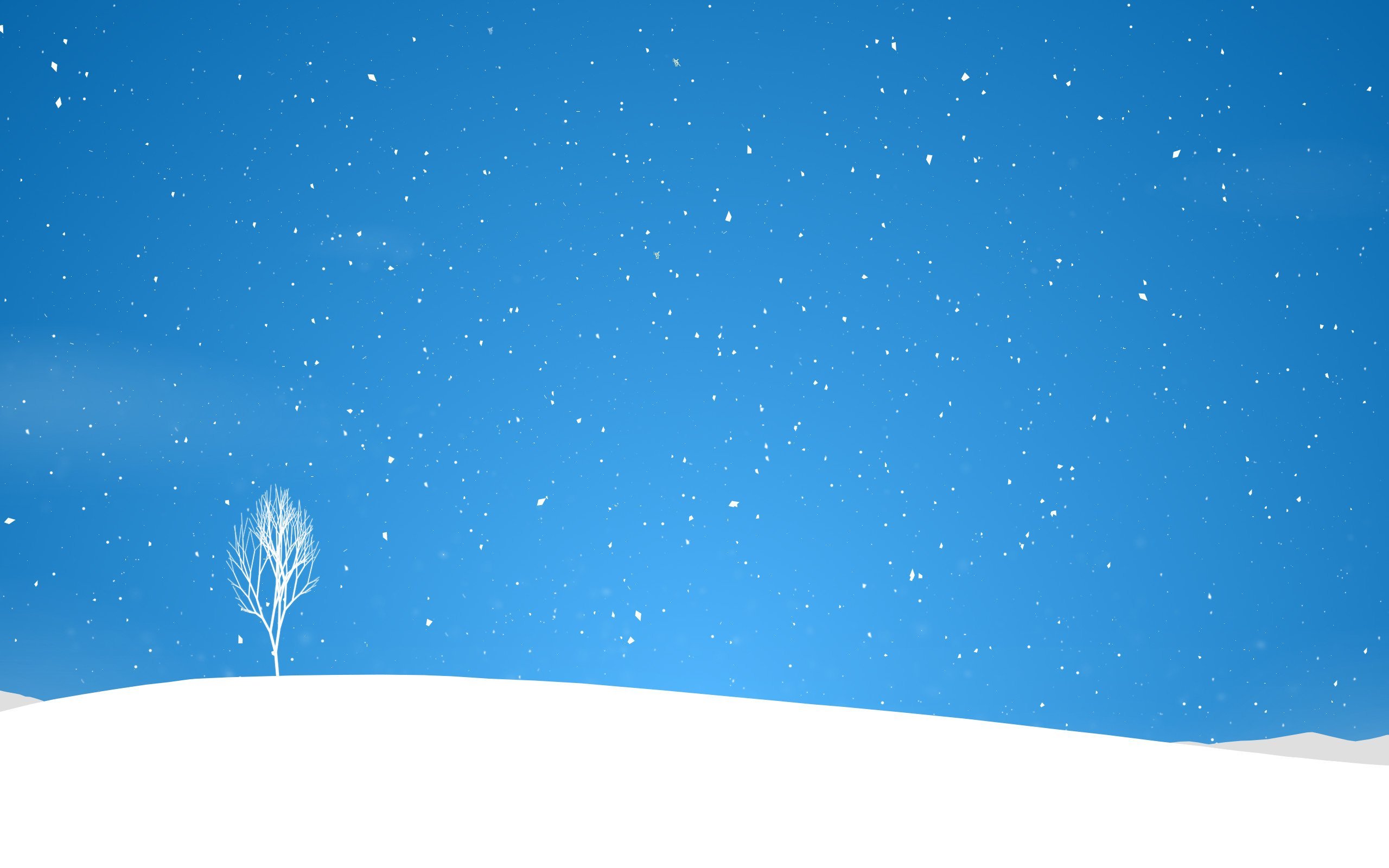 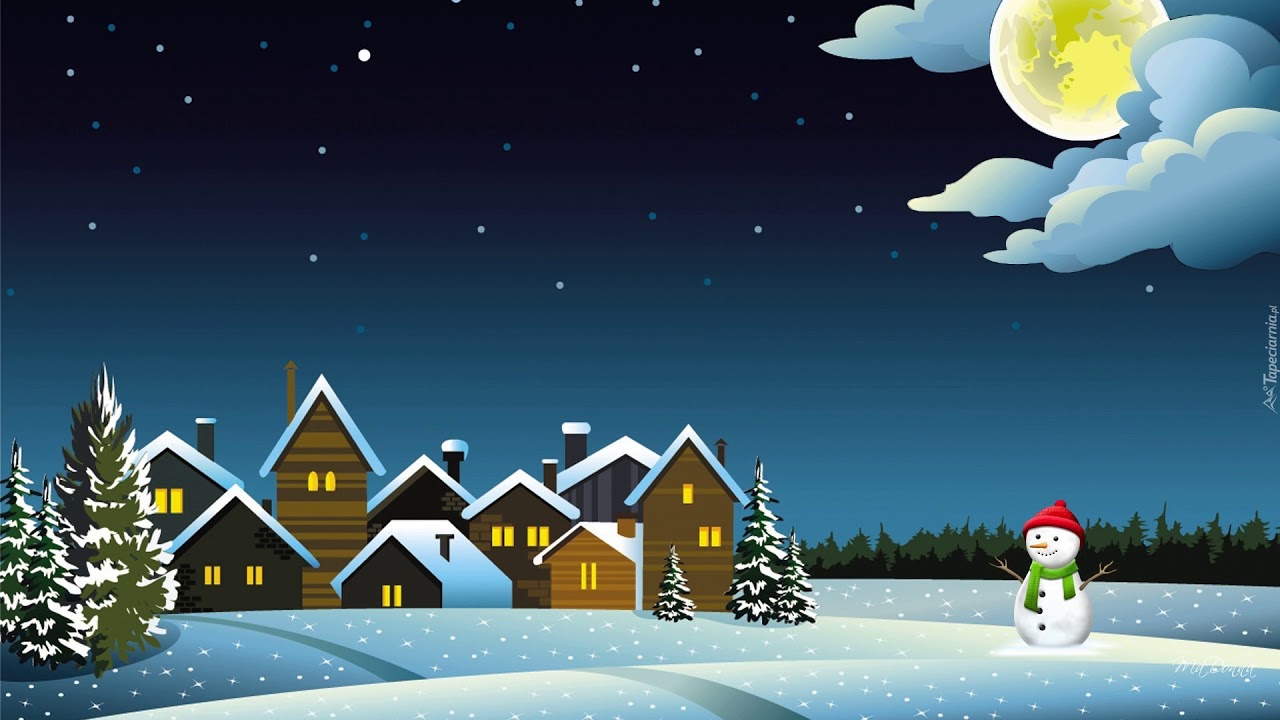 Что связано с Зимой?
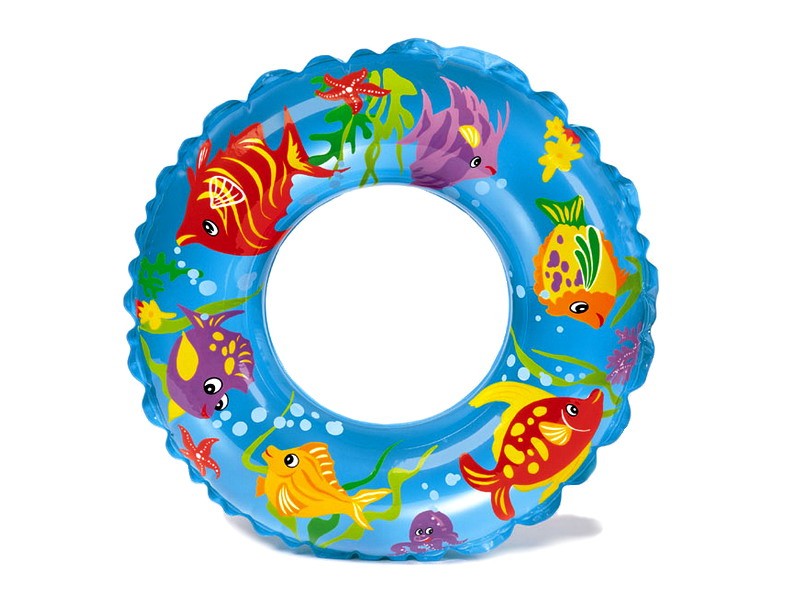 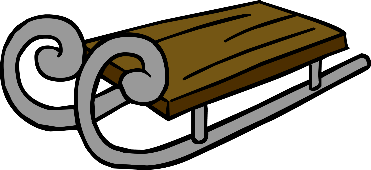 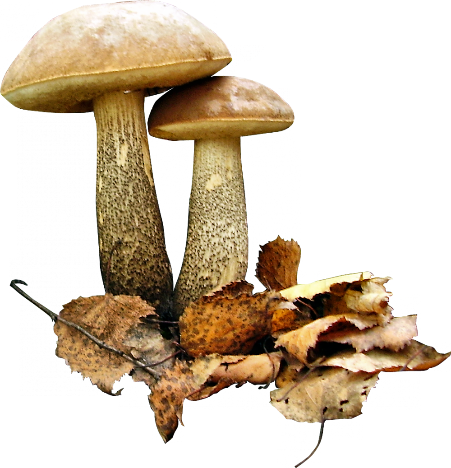 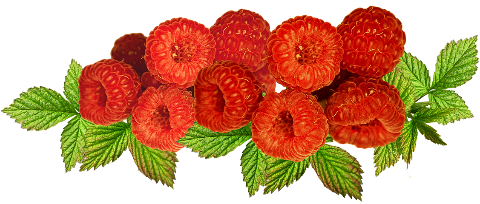 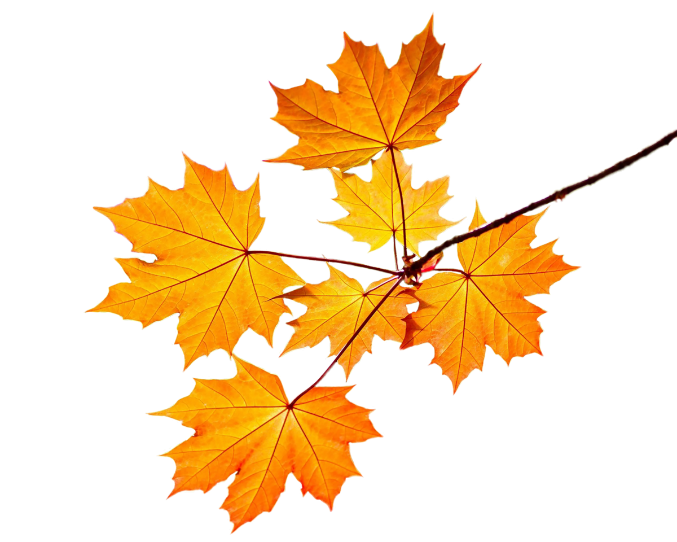 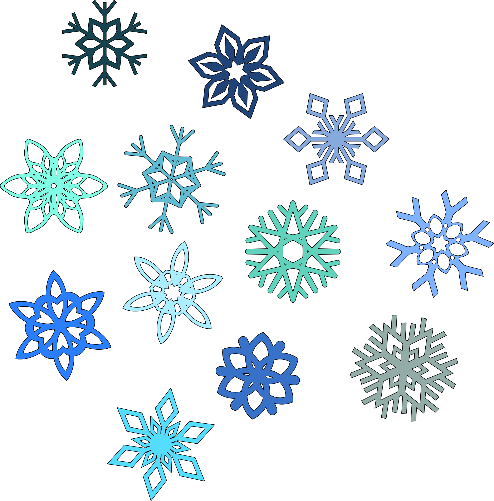 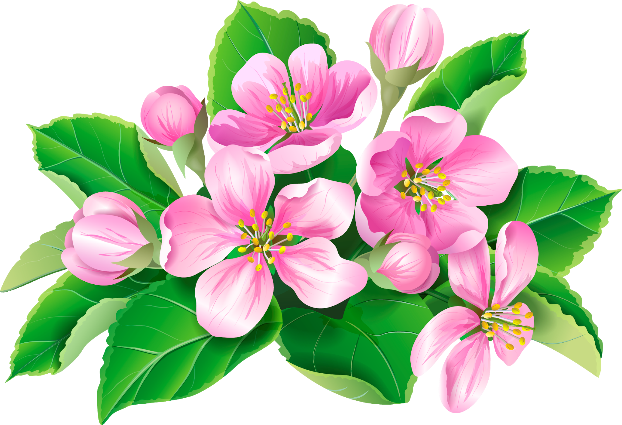 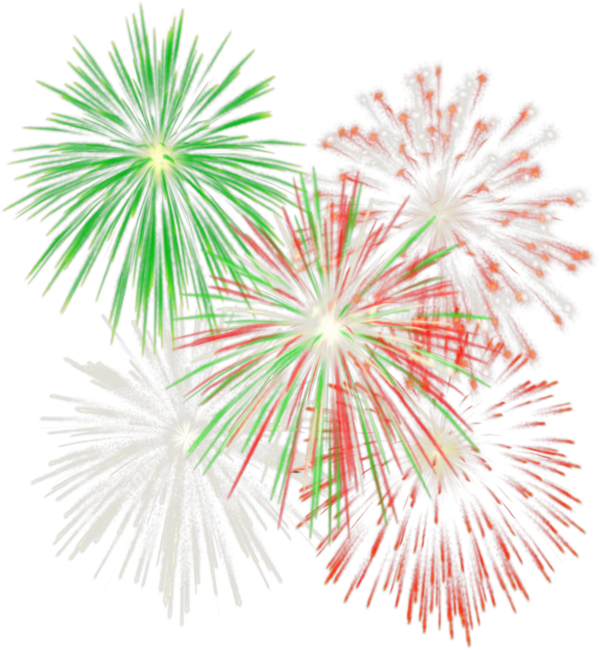 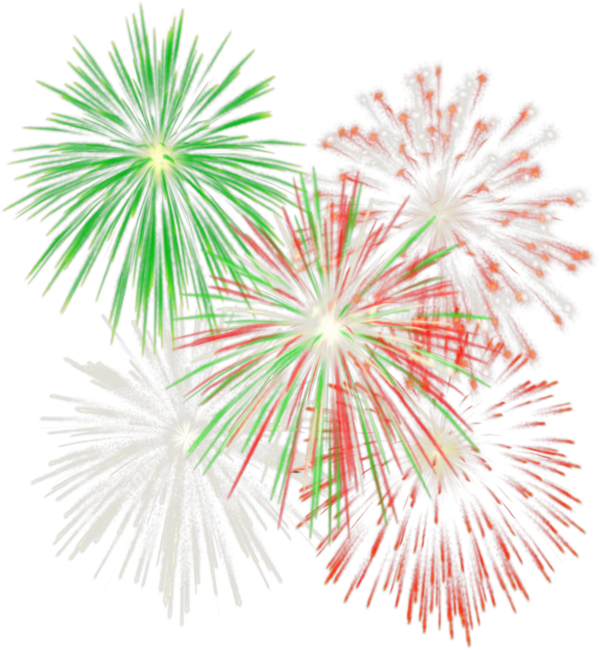 Спасибо!
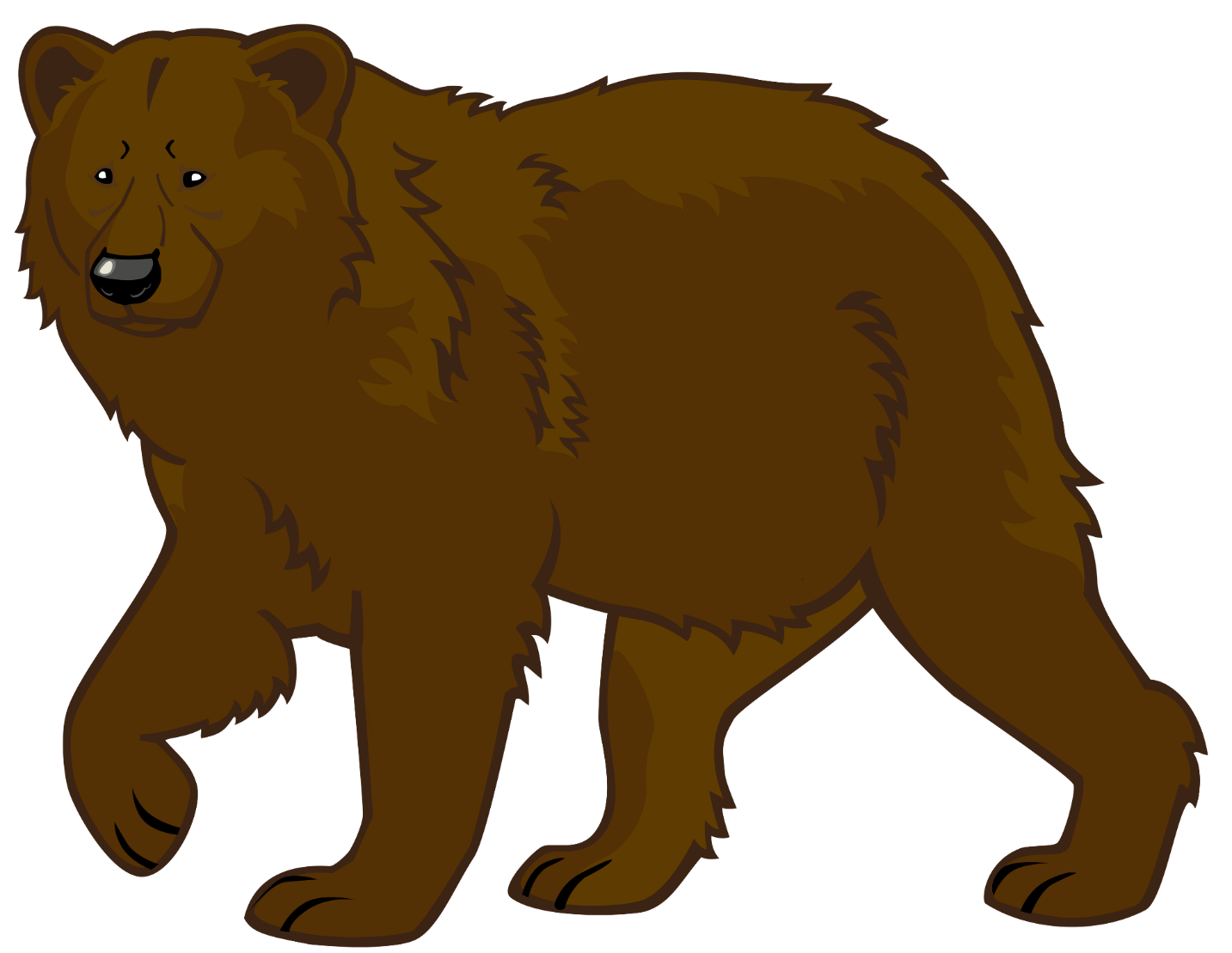 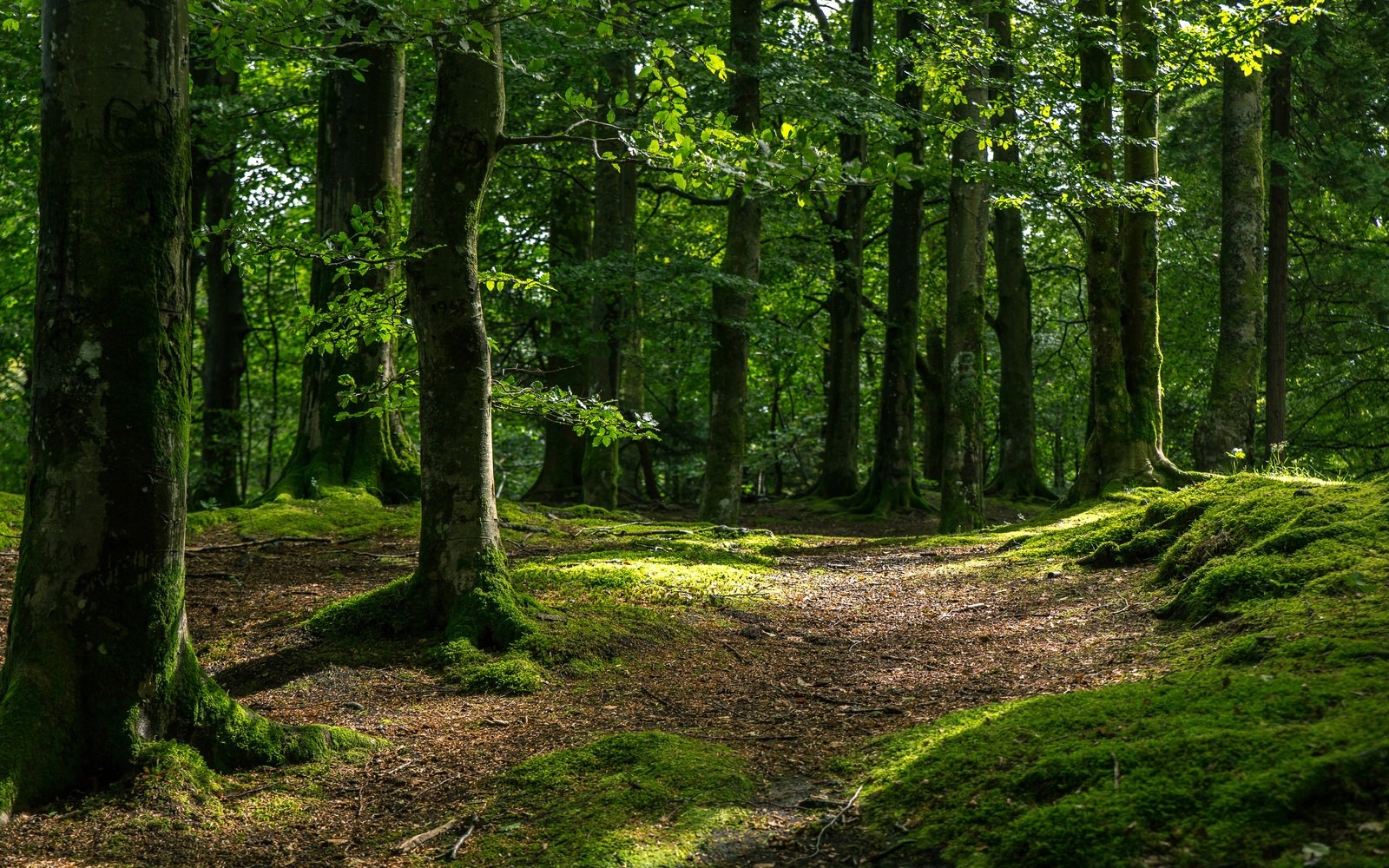 Ура! Мы нашли Колобка!
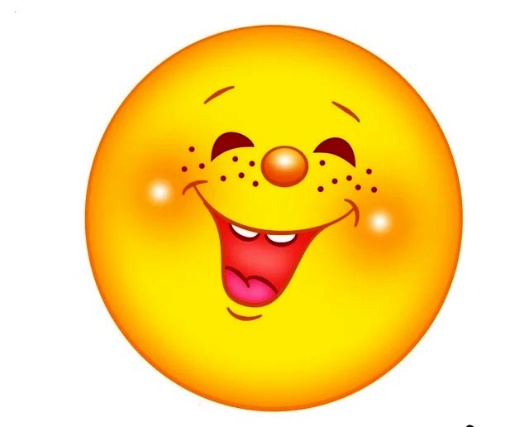